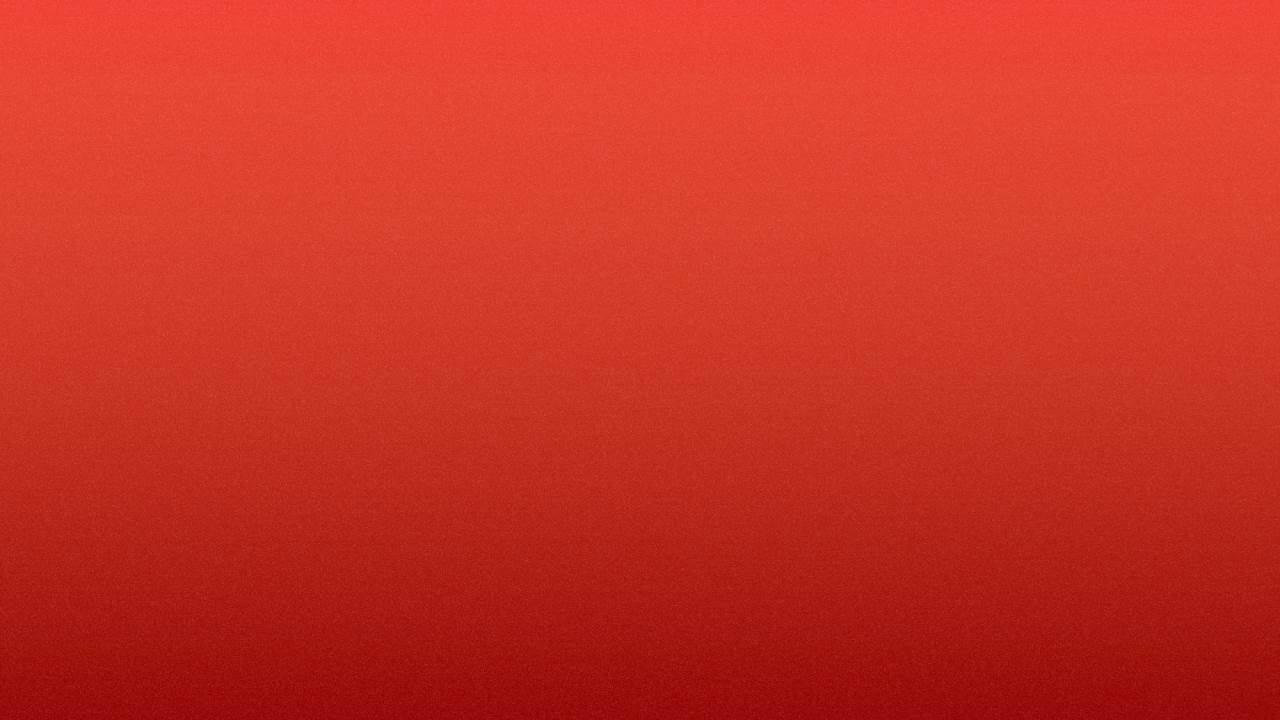 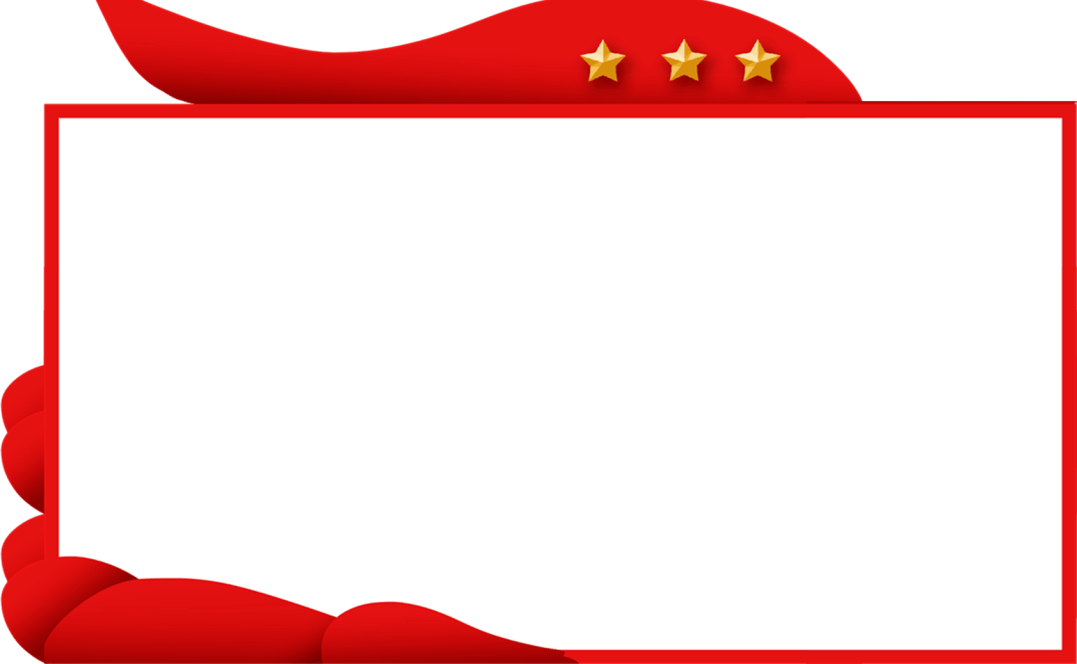 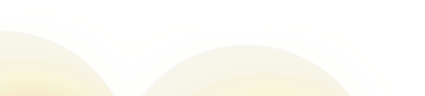 百年党史天天学  红色精神记心间
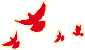 DANG SHI XIAO GU SHI ER SHI PIAN
党史小故事    篇
20
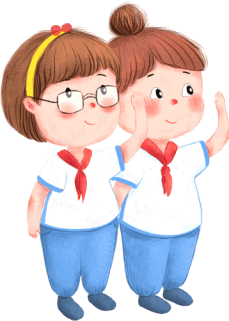 小学生学党史红色教育PPT
从1921年到2021年，中国共产党走过了整整一百年的历程。这是用鲜血、汗水、泪水、勇气、智慧、力量写就的百年
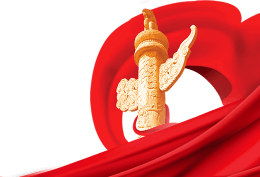 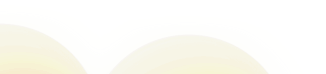 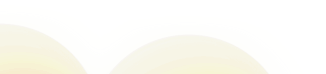 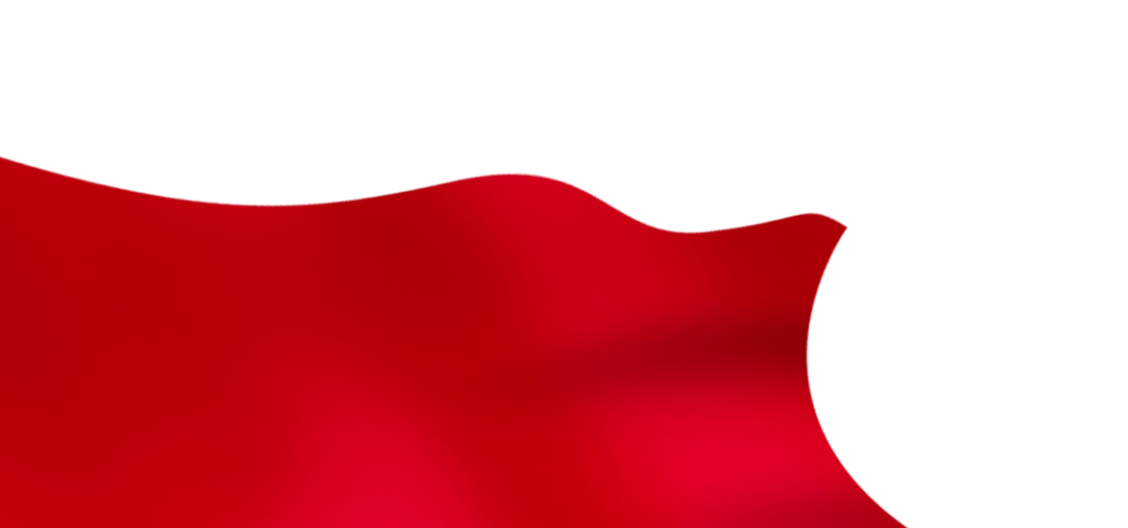 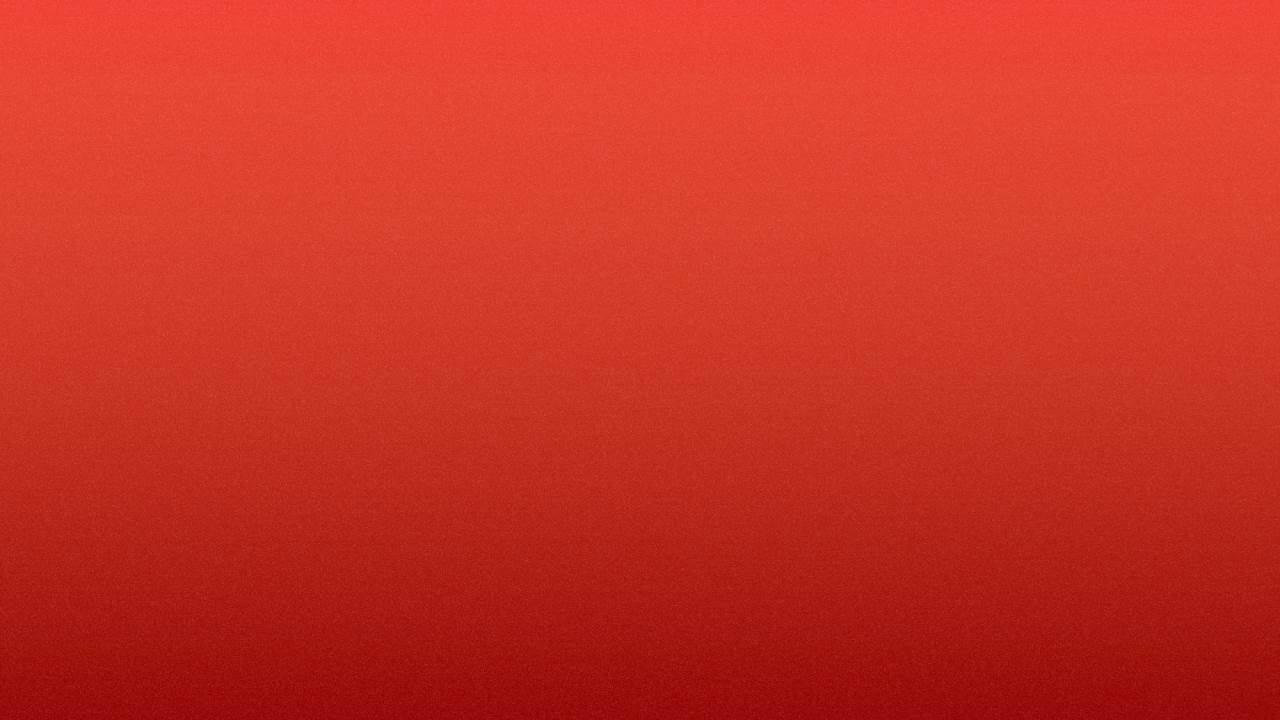 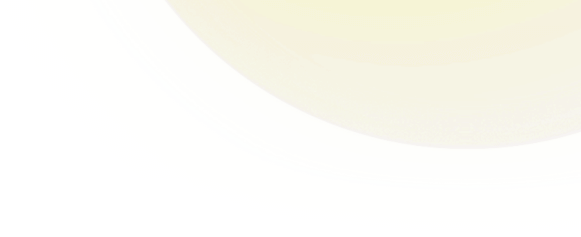 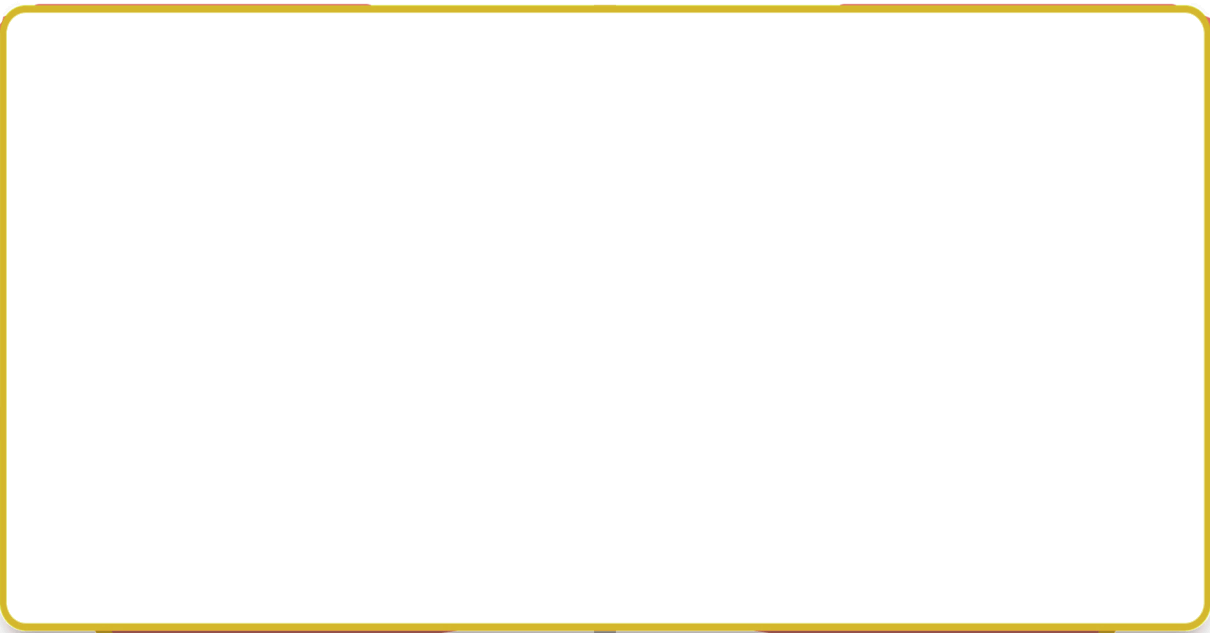 前 言
https://www.PPT818.com/
从1921年到2021年，中国共产党走过了整整一百年的历程。这是用鲜血、汗水、泪水、勇气、智慧、力量写就的百年；是筚路蓝缕、披荆斩棘、艰苦创业、砥砺前行、充满艰险、充满神奇的百年；是苦难中铸就辉煌、挫折后毅然奋起、探索中收获成功、失误后拨乱反正、转折中开创新局、奋斗后赢得未来的百年。
党史小故事体现了老一辈革命家在革命、建设、改革中坚定的理想信念和优良的作风，体现了他们为革命事业奉献一切甚至生命的大无畏精神，体现了他们始终以国家和民族利益为重的家国大义，体现了他们大公无私、一心为民的情怀。
党史是丰富的营养剂，只有学习党史、悟透党史，我们党的大树在新时代才能更加枝繁叶茂，我们的事业才能更加辉煌。
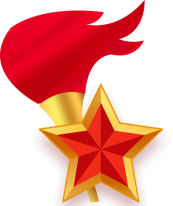 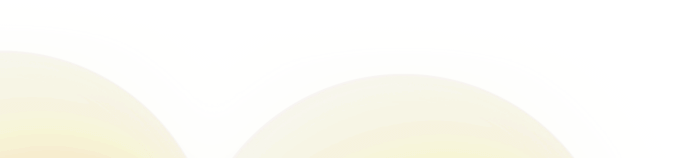 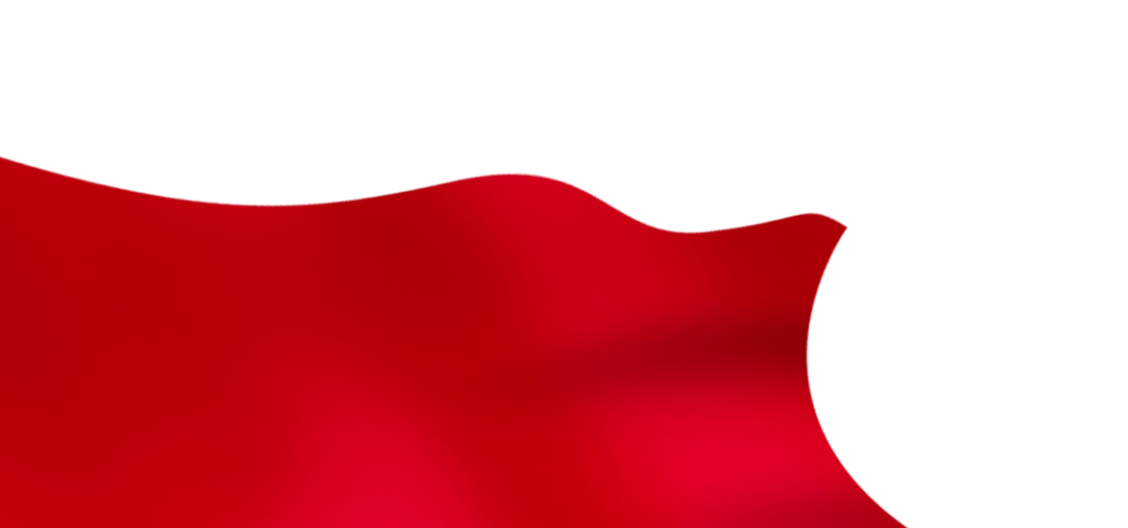 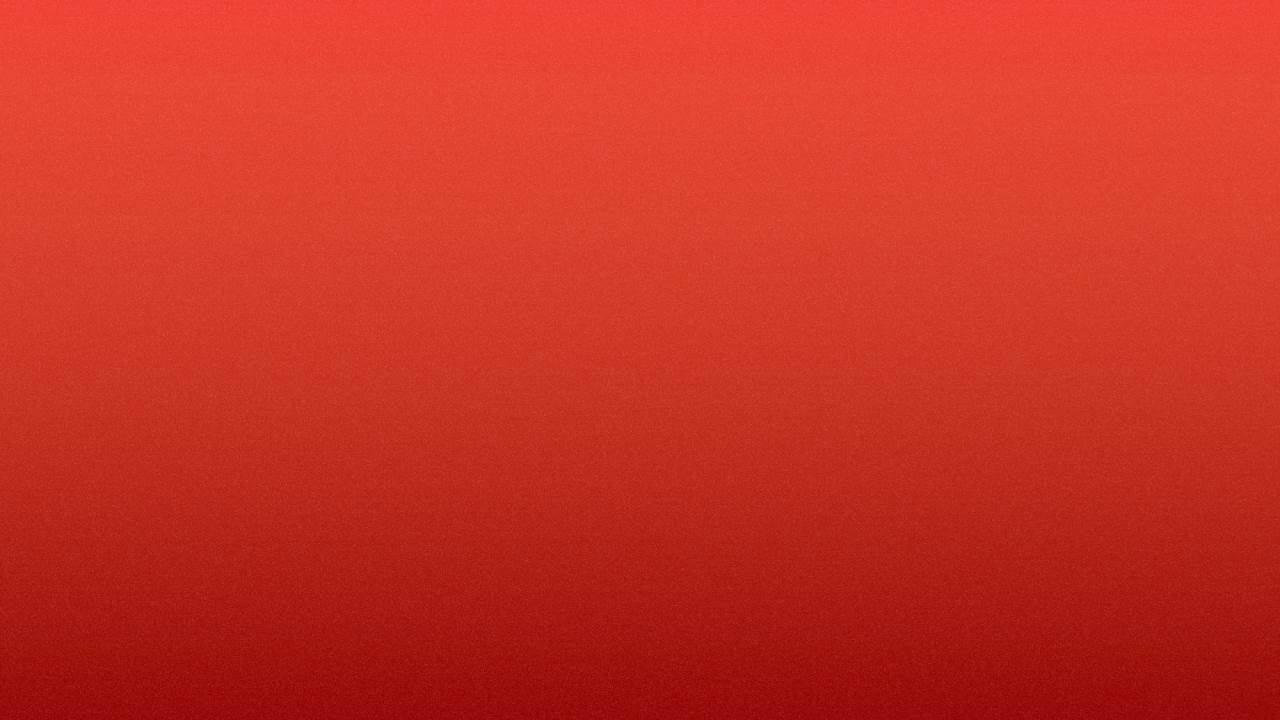 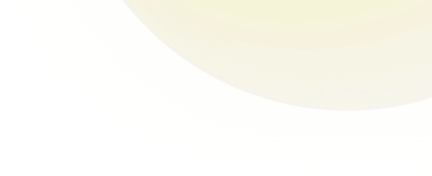 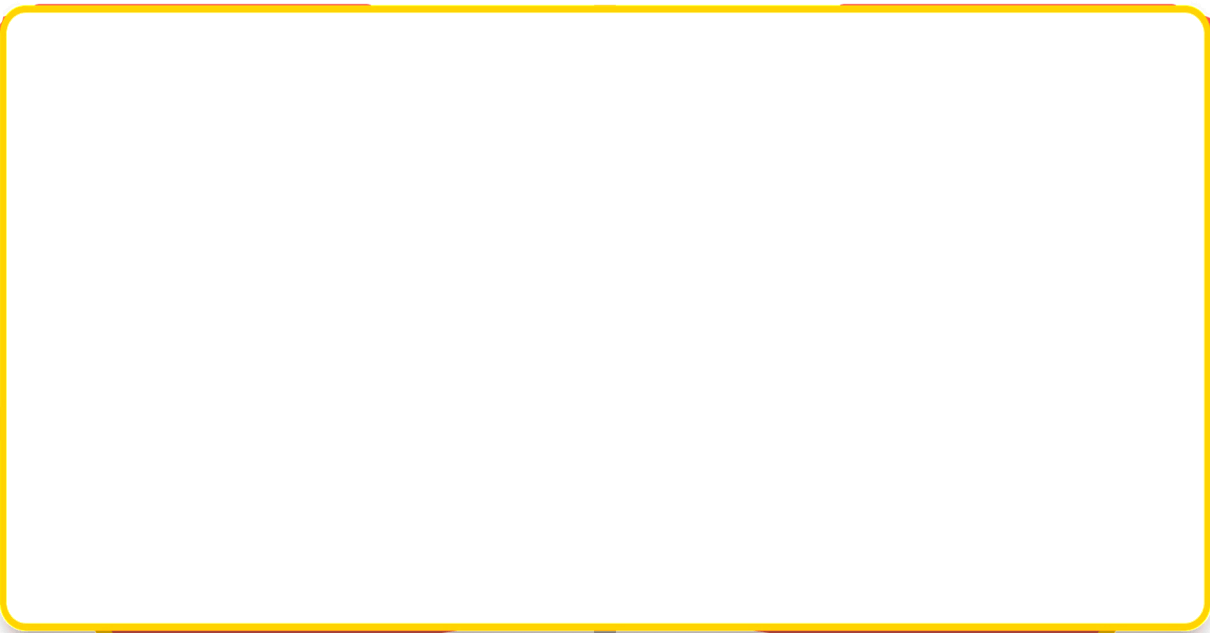 目录
CONTENT
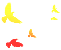 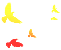 1、陈云对家人实行“三不准”
2、徐海东戒酒	
3、彭德怀摘画像	
4、黄克诚不怕拉下脸	
5、陈云写信要求停发接济费
6、王树声大将拒礼	
7、王树声大将住平房去世	
8、开国少将肖永正规定面前人人平等	
9、粟裕“走后门”	
10、傅玉和：亲自下令枪毙贪污抗日税款的
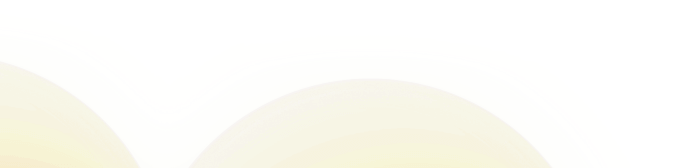 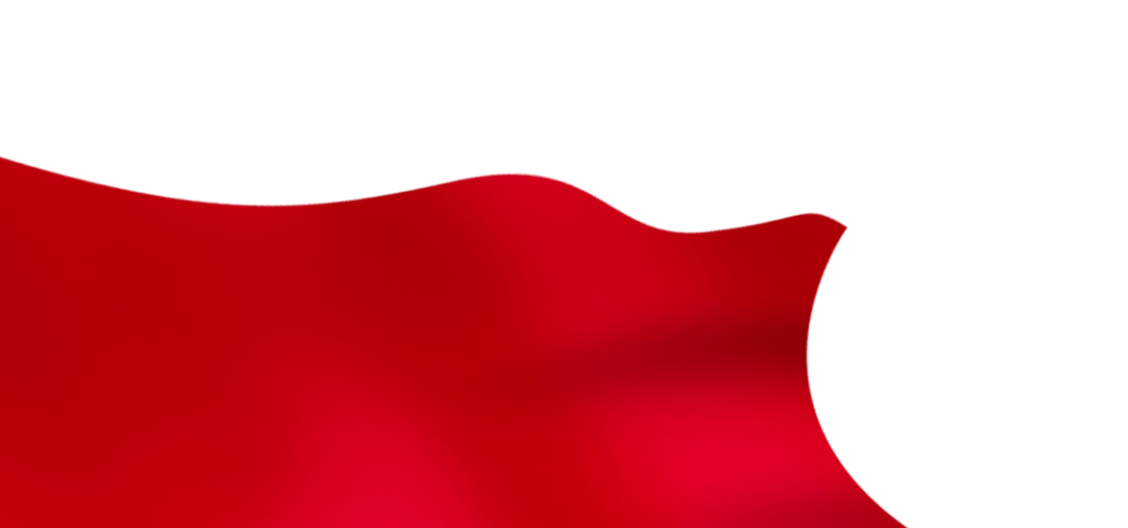 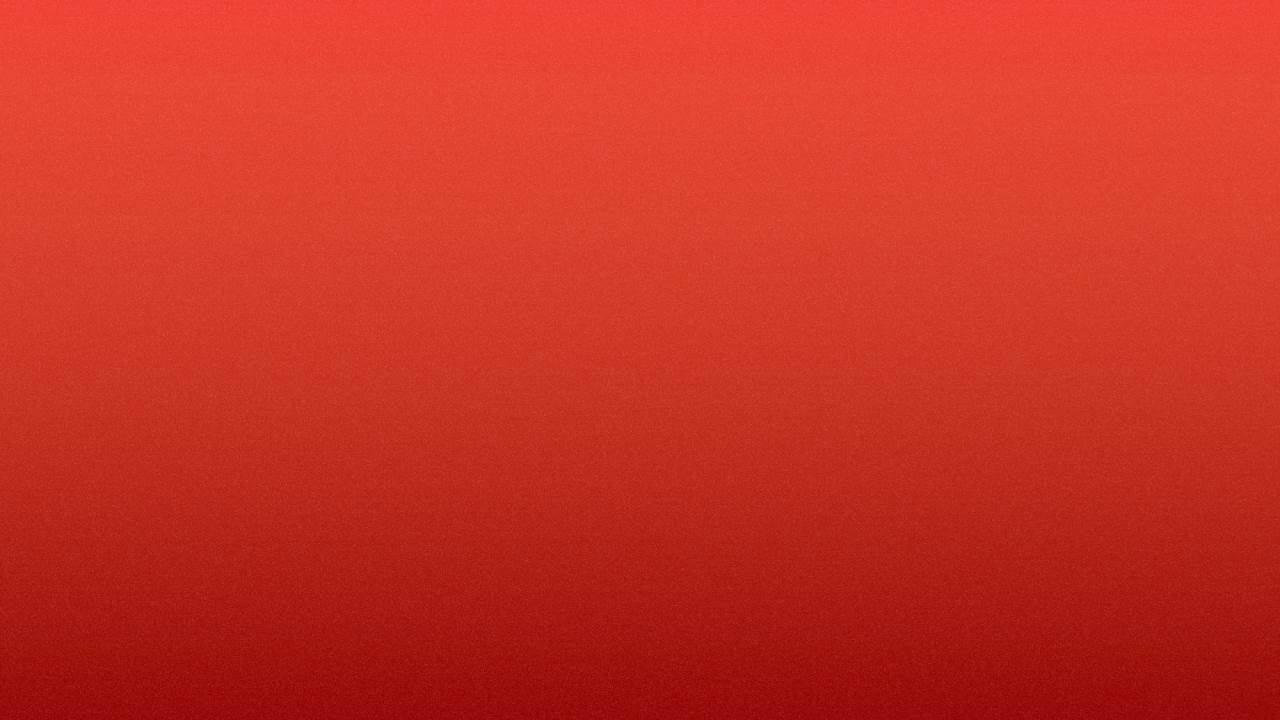 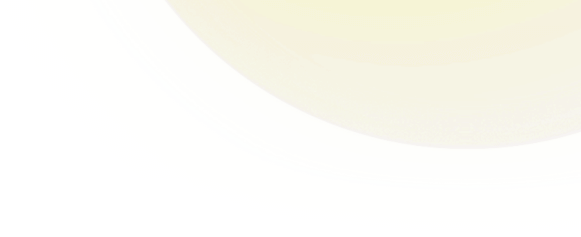 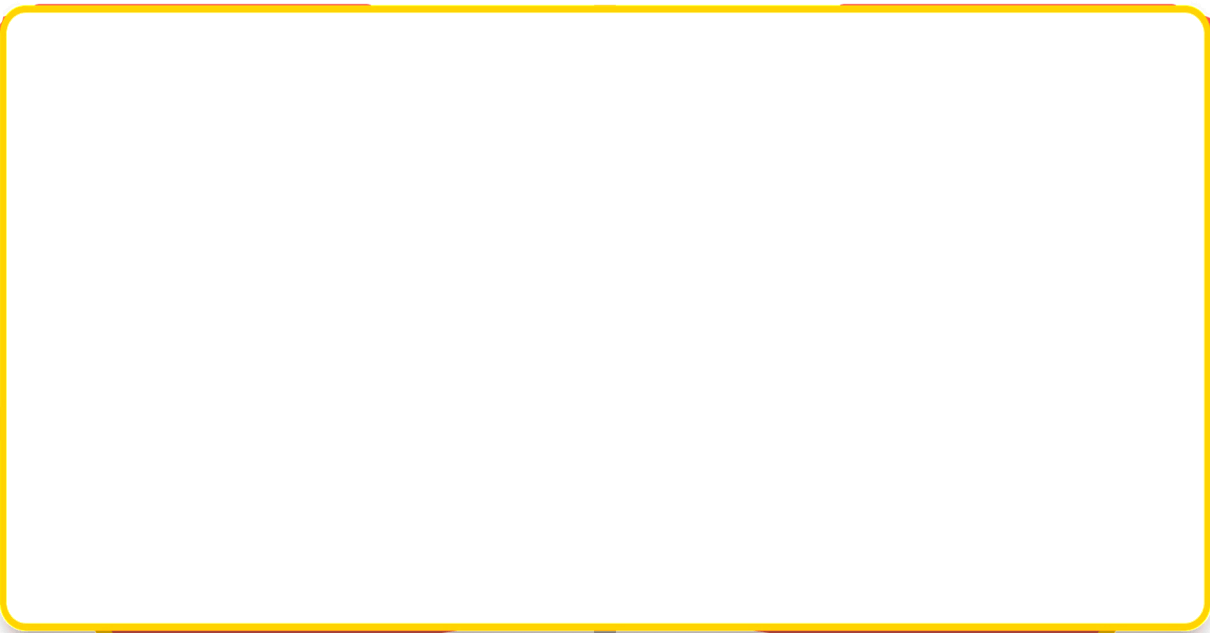 目录
CONTENT
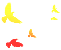 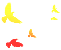 11、王建安视察拒陪同
12、公务用车岂能接娃娃放学
13、吴永光下雨不准用车
14、吴德峰走后门没门
15、梁斌三次辞官的故事
16、王树声“收购”家乡送的茶
17、董必武为六角钱写检讨	
18、嫌夫人帽子买贵董必武作自我批评	
19、彭德怀的“特权”	
20、贺炳炎探亲“三辞刘专员”
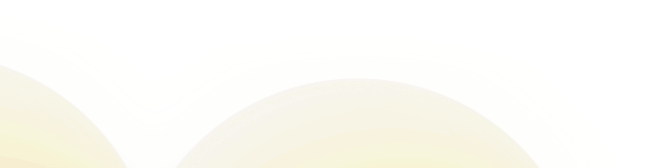 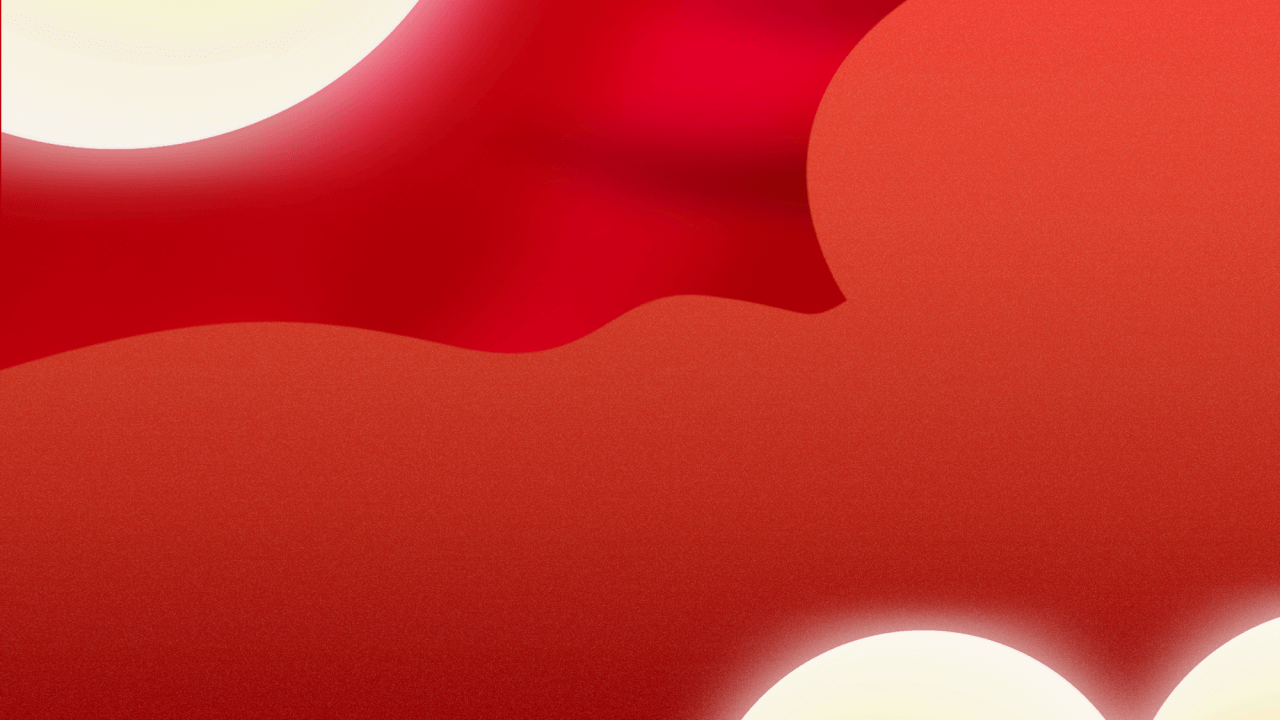 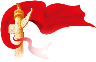 陈云对家人实行“三不准”
01
如何避免权力滥用在亲属身上？共和国早期领导人之一的陈云，对家人实行“三不准”的故事，给所有领导干部做了生动的表率。
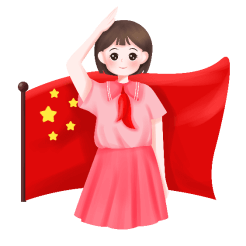 早在解放战争时期，时任东北局党组织重要领导职务的陈云，就向亲属子女提出了极为严格的“约法三章”：不准随便进出他的办公室；不准翻看、接触只供他阅读的文件、材料；不准搭乘他使用的小汽车。
对于陈云的“三不准”要求，他的亲属子女几十年如一日，一丝不苟地认真执行。
新中国成立初期，陈云的爱人于若木在中央财政经济委员会工作，上下班和陈云走的是同一路线，尽管顺路，但她一直坚持骑自行车上下班，从没有搭乘过陈云的小汽车。
新中国成立初期，陈云的爱人于若木在中央财政经济委员会工作，上下班和陈云走的是同一路线，尽管顺路，但她一直坚持骑自行车上下班，从没有搭乘过陈云的小汽车。
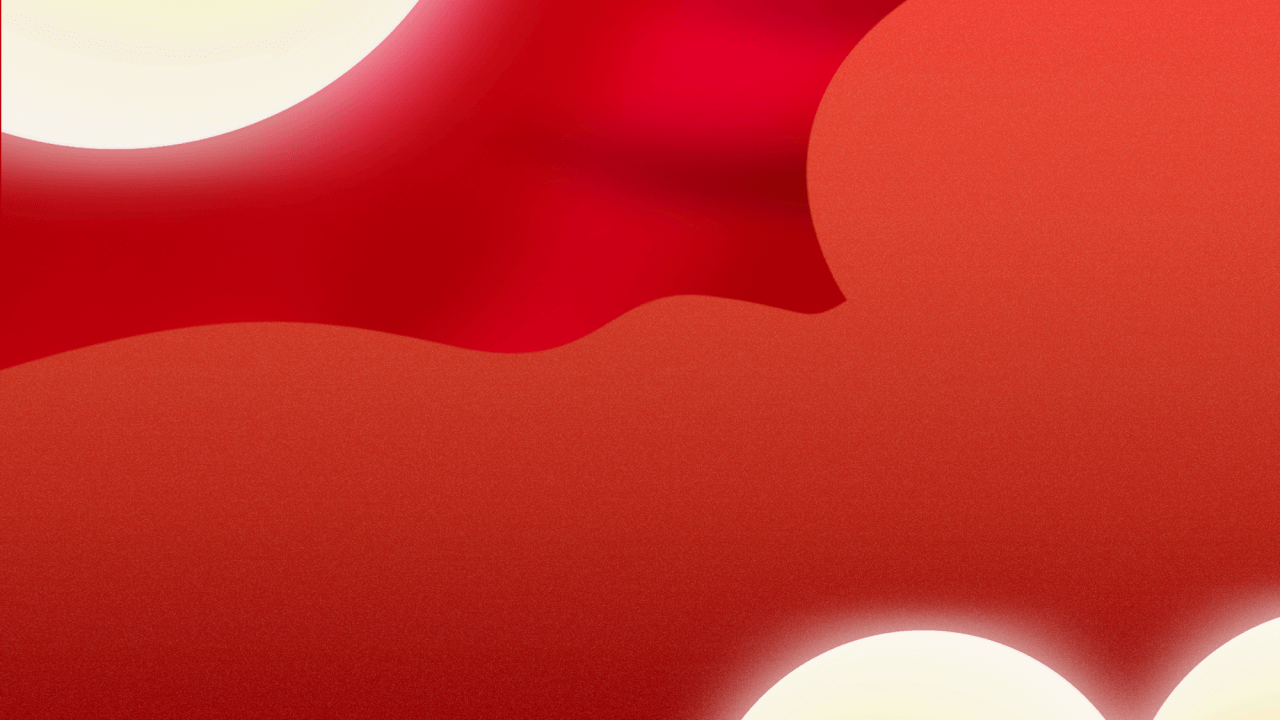 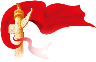 陈云对家人实行“三不准”
01
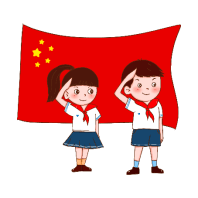 他的女儿陈伟华在1977年国家恢复高考后，从农村考进北京师范大学历史系，毕业后被分配到国家人事部工作。
考虑到教学一线教师紧缺，她在陈云的鼓励下毅然放弃了国家机关的工作岗位，到北京师范大学附属实验中学当一名普通的中学教师，直至退休。陈伟华弃政从教的事迹成为当时教育界的美谈，产生了广泛的社会影响。
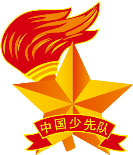 陈伟华忆称，“文革”期间，父亲被下放到江西，在那里待了2年7个月，“一家7口人分散于全国各地，后来姊姊曾到江西给父亲做饭，照顾他的生活10个月”。爸爸对姊姊说，“你在我这儿10个月，没有给国家干事，是为了照顾我，你不能拿国家的工资”。让姊姊把这10个月的工资全部退给了单位。
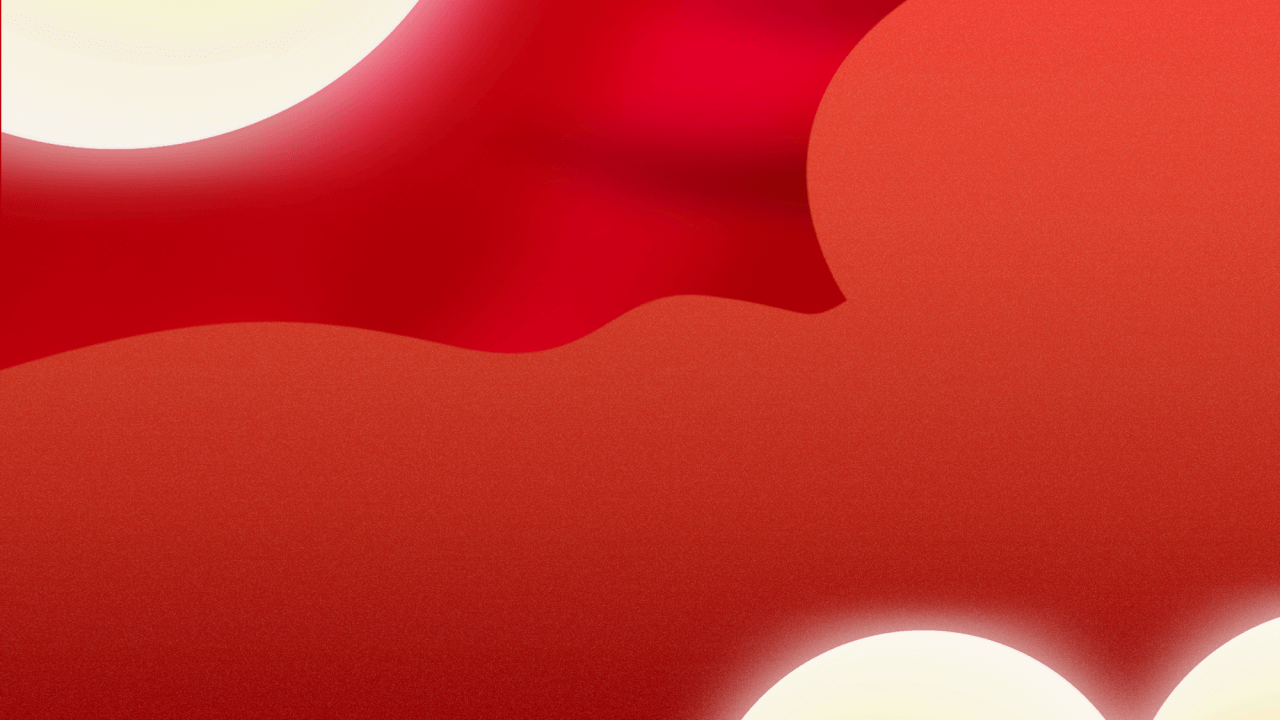 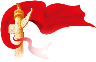 徐海东戒酒
02
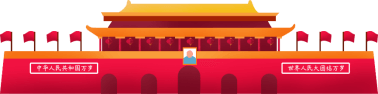 徐海东，在共和国十位大将中，他是出身最苦的一位，也是战斗中负伤最多最重的一位。徐海东刚到革命队伍时，也带来一些旧军队中爱喝酒和打骂士兵的习气。
01
一次，徐海东不用菜几口喝掉了半斤白酒，醉倒后敌人打过来差点被俘。受到党组织批评后，他深刻作检查，下狠劲把酒也戒了。
02
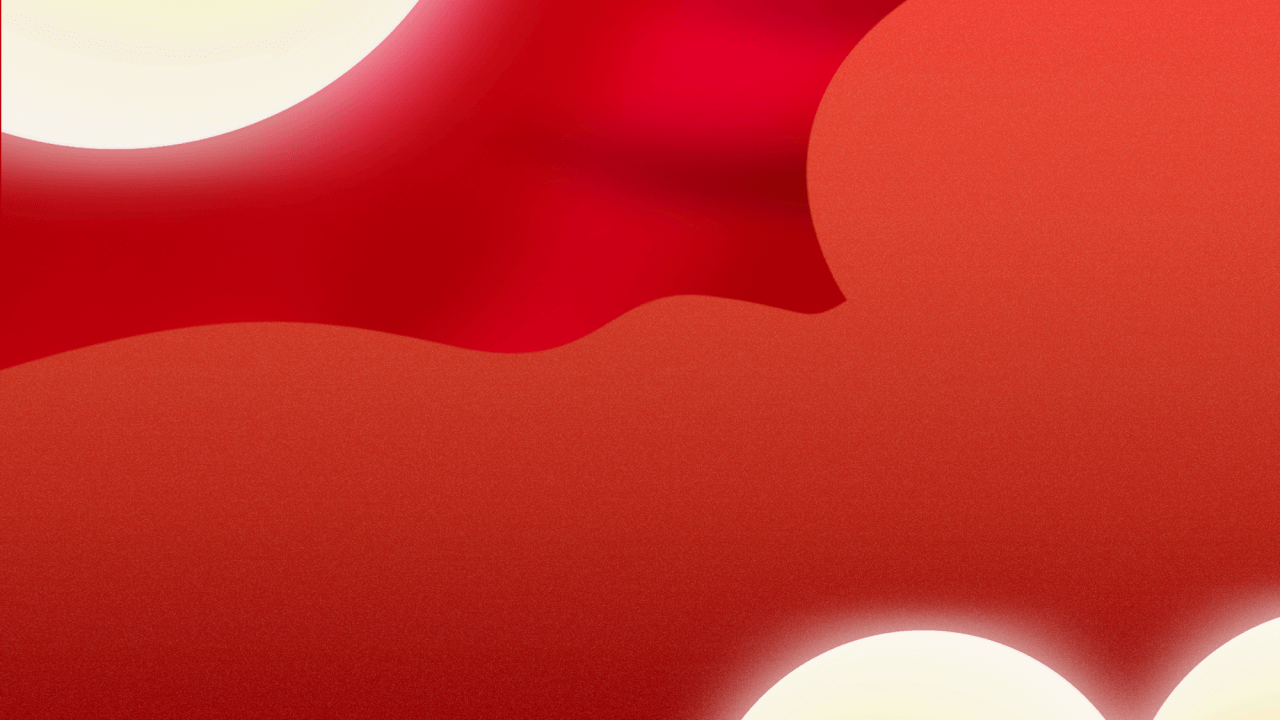 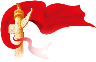 彭德怀摘画像
03
1949年10月1日，彭德怀在张治中、陶峙岳等人的陪同下，来到新疆首府迪化(今乌鲁木齐)市。彭德怀走着走着，忽然在沸腾的人流里发现自己的画像，浓黑的眉毛顿时拧了起来。他一个箭步冲过去，挡住了那几个抬着画像游行的人。抬画像的群众一下子没认出彭德怀，诧异地问：“你要干什么?!”彭德怀指了指他们抬着的画像，说：“这个人模样太难看，你们就不要举着他过街了!”抬画像的人一怔，还没等他们反应过来，彭德怀竟伸手一把扯掉了画框上的 画像。
抬画像的人气愤至极，一把揪住彭德怀，大声叫道：“你知道我们抬的是谁吗?这是第一野战军司令员、常胜将军彭德怀!”几个民兵见状也围拢过来，指着彭德怀：“快!把这个坏人抓起来!”彭德怀不由得笑了：“同志们，同胞们，我就是彭德怀，就是这个画像上的人!”大伙面面相觑，不知所措。彭德怀接着说：“你们不用害怕，我只是想给你们提一点要求，以后不要抬着我的画框子来回走了，你们要举，就举毛主席、朱总司令的画像，举象征革命的红旗!”众人闻言，热烈鼓掌。
01
02
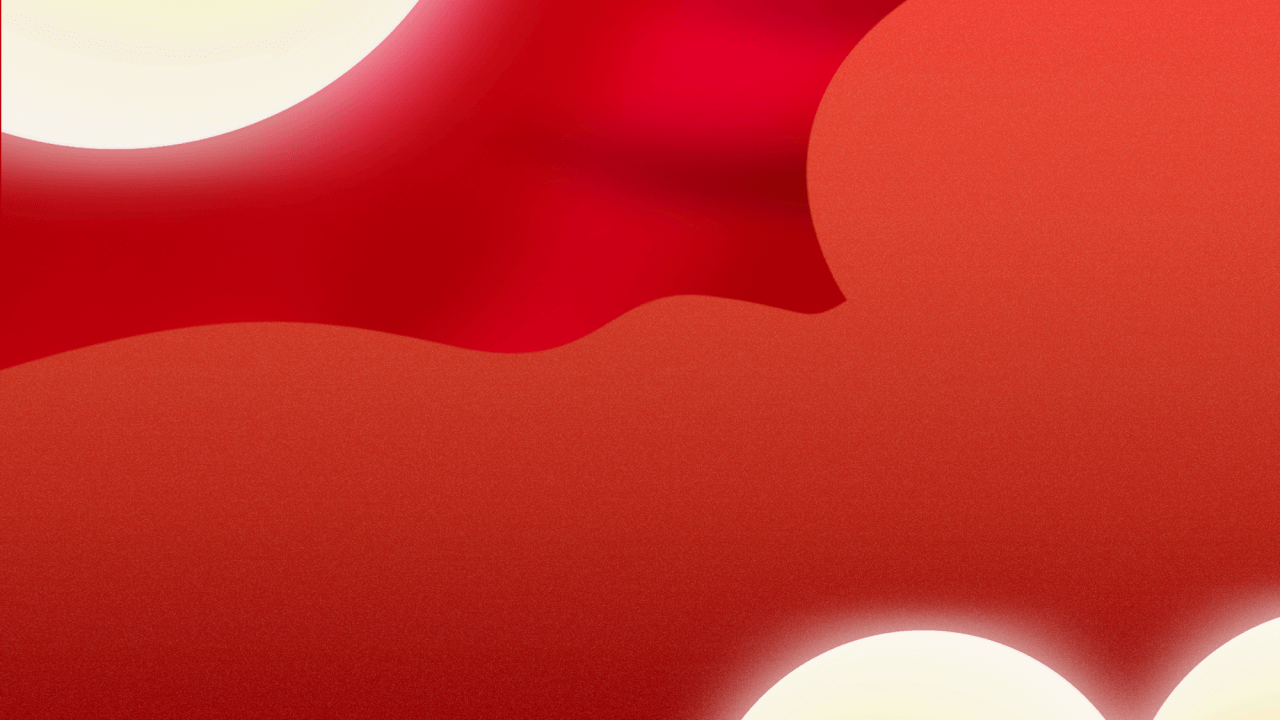 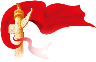 黄克诚不怕拉下脸
04
主持总参工作的杨勇，为欢送调离总参的李达、张才千，欢迎调来总参工作的张震，在京西宾馆请他们吃饭共花去400元。事后有人举报他们公款吃喝，当时任中央纪律检查委员会常务书记的黄克诚知道后，并没有因为杨勇、张震是老部下且事情不大而放宽要求。他严肃批评了这一做法，指示：“要查，不管涉及天王老子都要查，不仅要查，还要处理，谁出主意谁出钱。”在旁人看来，黄克诚这种做法是撕破脸皮，不顾杨勇、张震和他当年共同浴血奋战结下的深厚战斗情谊，其实不然。
听说黄克诚要查这件事，杨勇当时认为这是在小题大做，心生不快。但当黄克诚给杨勇打电话说：“你官大了，老虎屁股摸不得了!”杨勇放下电话，立马就赶到黄克诚那里，承认了自己的错误，说不用查了，是我的主意，随后杨勇从自己的工资中拿出400元补上饭钱。并作了检讨，了结了此事。
1980年1月
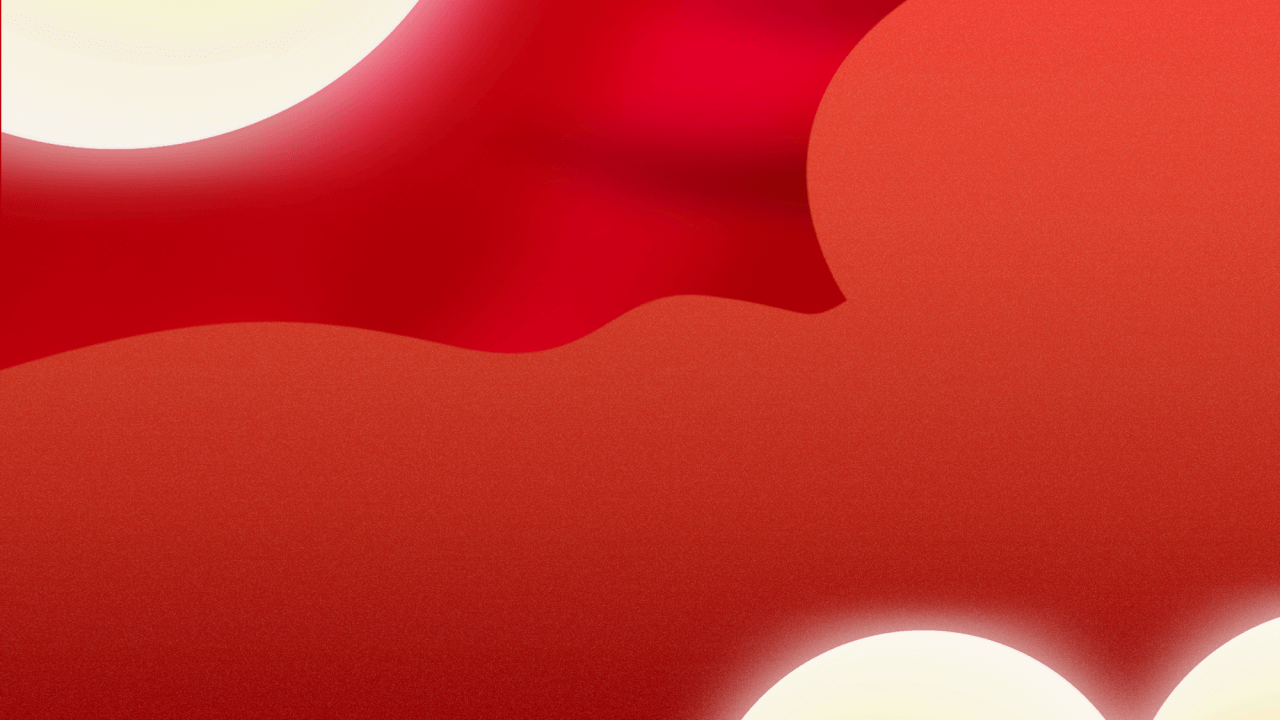 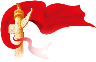 陈云写信要求停发接济费
05
江苏省吴江县人民政府县长杨明突然接到一封北京来信。信中写道：“县长同志，中财委陈主任的姐姐陈星……据说县政府对她很照顾，谢谢你们……请你们查一下，每月接济陈星多少钱（或多少米），已经接济了多少次。陈主任讲，现在补贴增加了，干部家属不必再要公家接济。请你们于12月份起，即停发陈星的接济费用，不必客气。以后由陈主任自行帮助解决。盼你们即（及）早复一回信，至盼！”信末署名为“中财委办公室”，时间是1952年10月27日。信中所说的陈主任，就是时任中共中央书记处书记、政务院副总理兼中央财政经济委员会（中财委）主任的陈云。
接到来信，杨明感到非常突然，他清楚当时国家工作人员的经济状况。而陈云一家七口，需要接济的亲戚又多，是当时中南海有名的困难户，其“自行帮助解决”，实在有点难。因此，杨明并没有照来信说的去及时办理。
1952年11月的一天
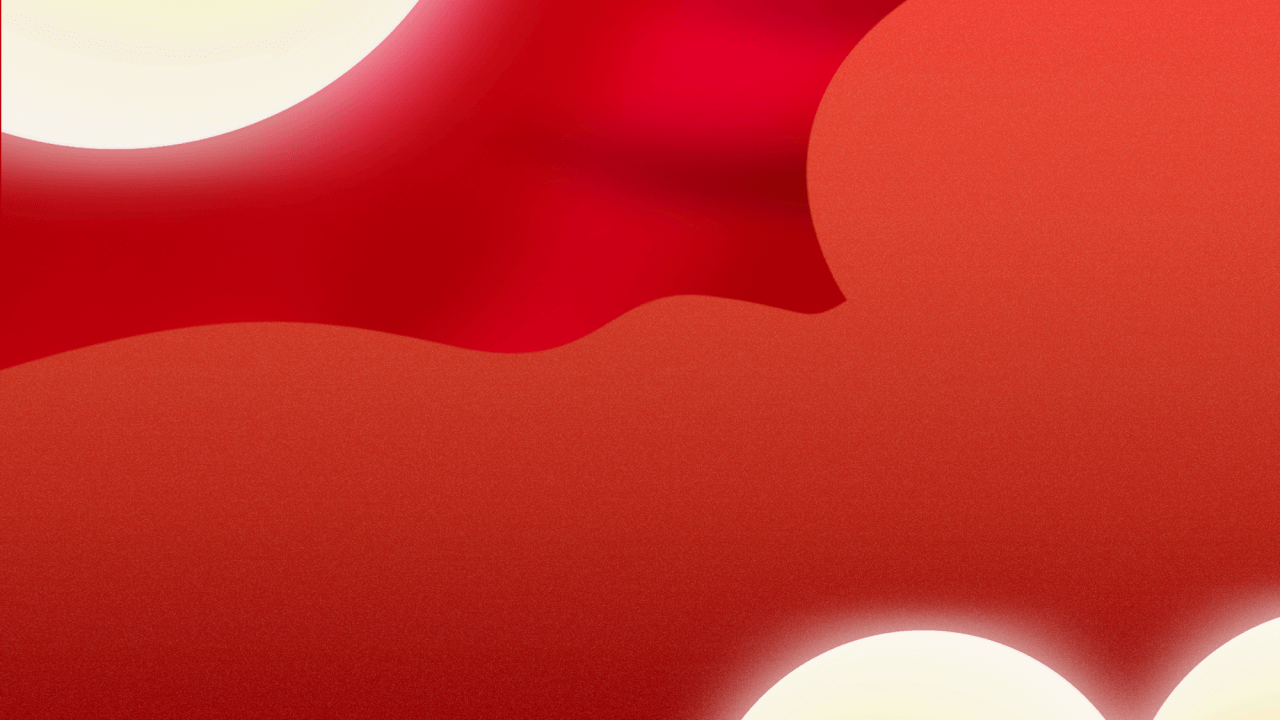 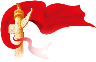 陈云写信要求停发接济费
05
不料，一个月后，北京的第二封信又来了。信上说：“吴江县长同志，我们于上月27日寄去一信，请于12月份起停发陈主任之姐在你县所领的家属优待费，但至今尚未接到回信。因陈主任现在供给较前提高，所以提出应自己补助其姐。但究竟过去由县政府补助多少，请即告知。并请即告处理情况，为盼！”这次的署名是“中财委秘书室”，时间是11月28日。
这两封信，虽然不是陈云亲笔所写，但很显然，表达的都是陈云本人的意思。
原来，陈云自小家境贫寒，且两岁丧父，四岁丧母，尽管生活上有外婆和舅舅一家照顾，但年幼的陈云一直由姐姐陈星照看。因此，陈云一直把照顾好姐姐的事放在心上。新中国刚成立不久，考虑到陈星当时年过半百、独自一人生活、又没有收入来源，陈云便托当时的苏南行署主任管文蔚给陈星捎过一些钱接济她的生活。1950年4月，又将陈星接到北京想更好地照顾她，因陈星不习惯，在北京只住了6个月就回到了吴江。陈星重新回到吴江后，当地政府根据情况对陈星发放了一定的家属优待费。
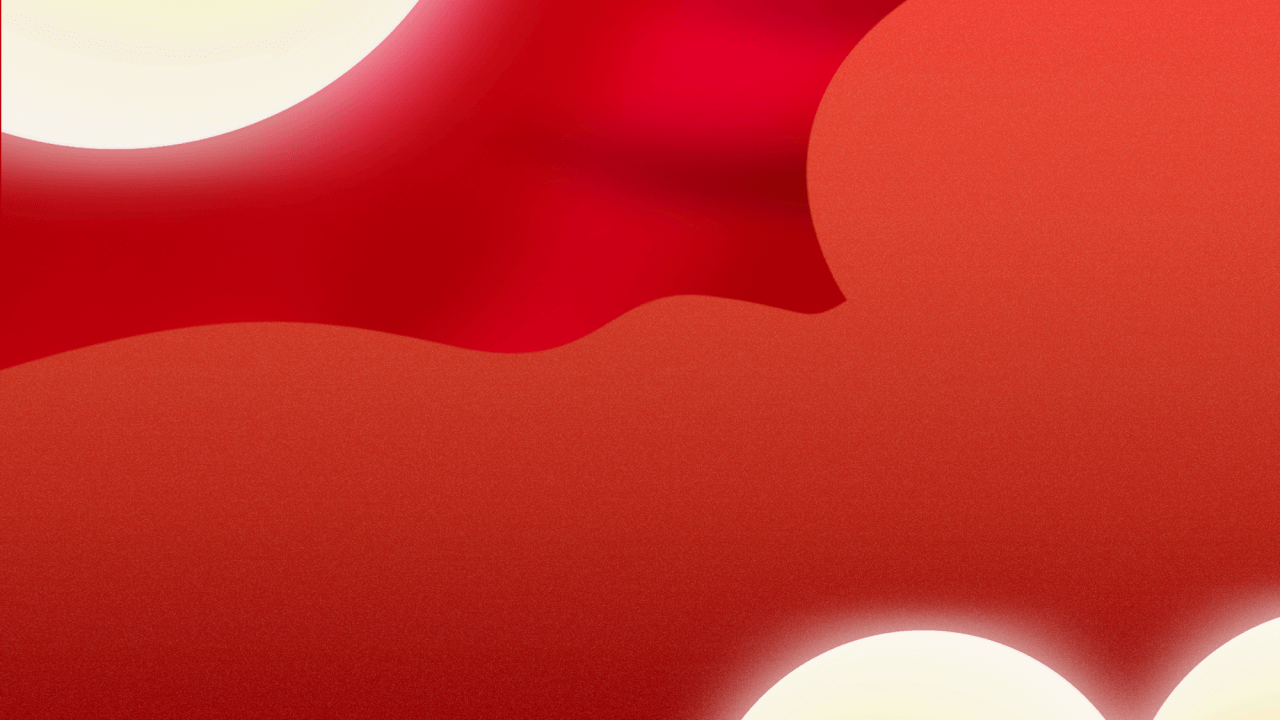 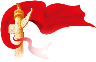 王树声大将拒礼
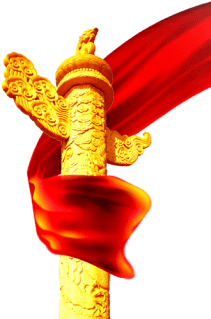 王树声在军事科学院上班时，他天天拿着饭盒到公共食堂排队买饭。接待外宾和出国访问时，外宾送他一些大小礼品，他都如数上交国库。一次，新来的勤务员几次将小礼品拿到车上说："王部长，人家说了，这礼品是送给首长您个人的。
"王树声却严肃地说：
"我这个国防部副部长是代表中华人民共和国政府与外宾打交道的，礼品怎么会是赠送我个人的呢？公私分明，是我们革命战士的一个起码准则，今后务必牢记啊。"
1959年
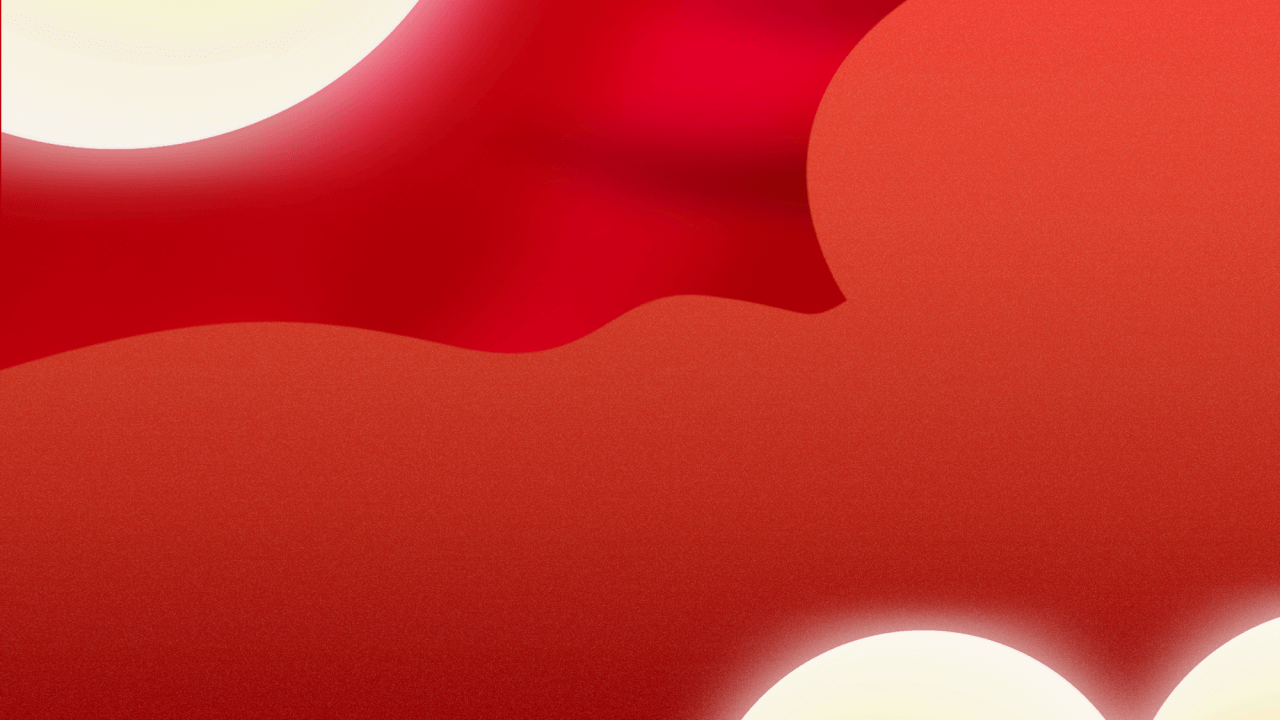 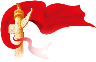 王树声大将住平房去世
07
总军械部建制撤销，王树声的住房成了其他单位的属地，有关部门为了方便他的工作和生活，决定另选地点为他建造新居。他们先是为他选择了一处某自治区的驻京办事处，这里环境相当幽静，王树声看后感到也满意。但当他了解情况后摇起了头，连说："不妥，不妥，这有违我们党的民族宗教政策！"几年以后，他们又在东城为他找到了一个旧院落，独门大院，相当理想，但当王树声得知这里原是一个民主党派的机关，只因工作人员都被红卫兵赶跑了而空着时，又摇起了头："这是违反党的统一战线政策的！"最后，他们又在五渊潭附近为他选择了一处环境幽雅、风景如画的宅基地，王树声先很满意，可当他注意到为自己建房要迁走几户老百姓的民房，还是摇起了头："我看这件事还是算了吧！不要因为我建房而把老百姓赶走了"就这样，王树声大将在他进京时修建的那座平房里，一住就是18年，直到他长辞人世。
60年代初
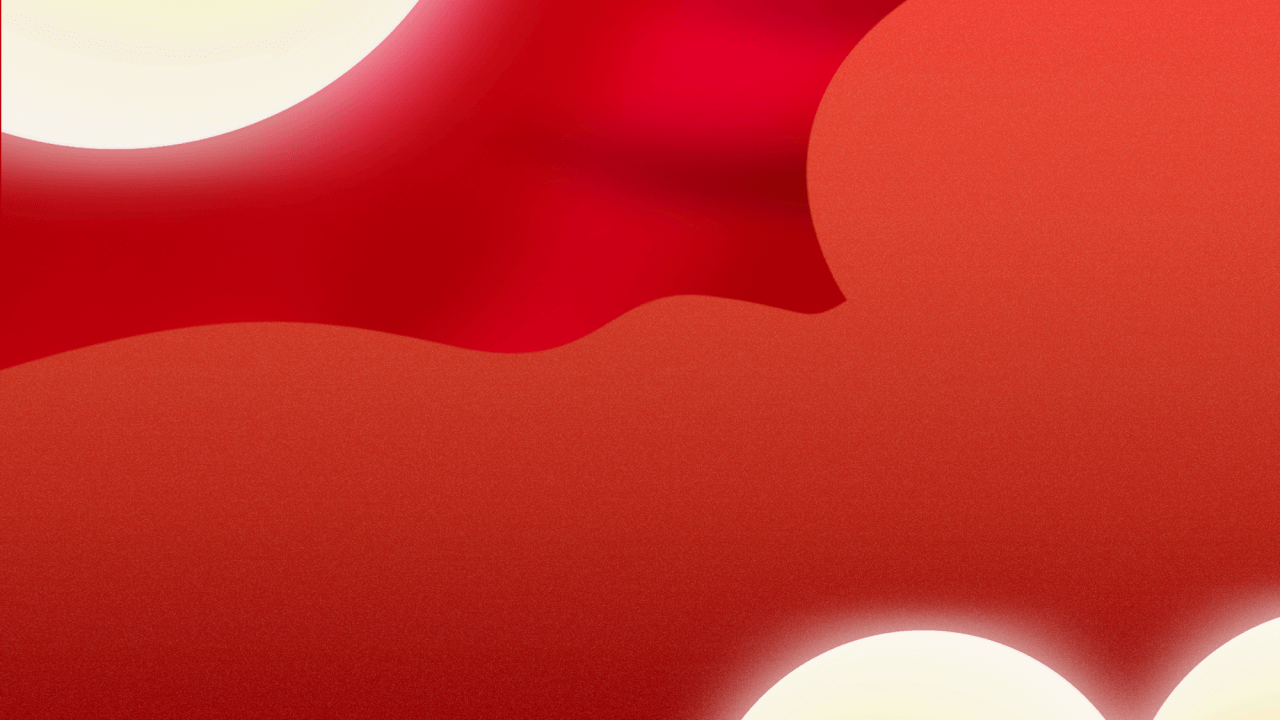 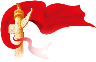 开国少将肖永正规定面前人人平等
08
红四方面军长征途中，一天，红四方军总指军徐向前在雪山上来回巡视正在爬雪山的部队。突然发现一位红军战士背着一只大锅，一步一喘，艰难地行进着。这位战士没有穿棉衣，身上只披条草袋。他立即发话："快去把连长找来！"不一会儿，九连连长跑步来到徐总指挥跟前。徐向前严厉批评道："这个同志还披着草袋子，冻成这样儿啦？你们是怎么搞的，去把司务长找来！"连长胆怯地报告道："徐总指挥，他就是司务长，叫肖永正，他的棉衣临出发时脱给房东老乡穿了。""什么，他就是肖永正！" 徐总指挥走到这位叫肖永正的红军战士面前，从他背上接过锅，把自己的大衣脱下来，给肖永正裹在身上……
部队下山后，徐总指挥在方面军全体干部会上，提起肖永正仍然是激动不已："有个连队司务长，棉衣发下去了，战士们都穿上了，他却把自己的棉衣送给没有衣裳穿的房东，自己披个草袋子过雪山，背上还背着一口锅！他就是三十九团九连的司务长，叫肖永正！""肖永正是个正派的粮草官。我们有这样的粮草官，还有什么困难不能克服？"
1935年
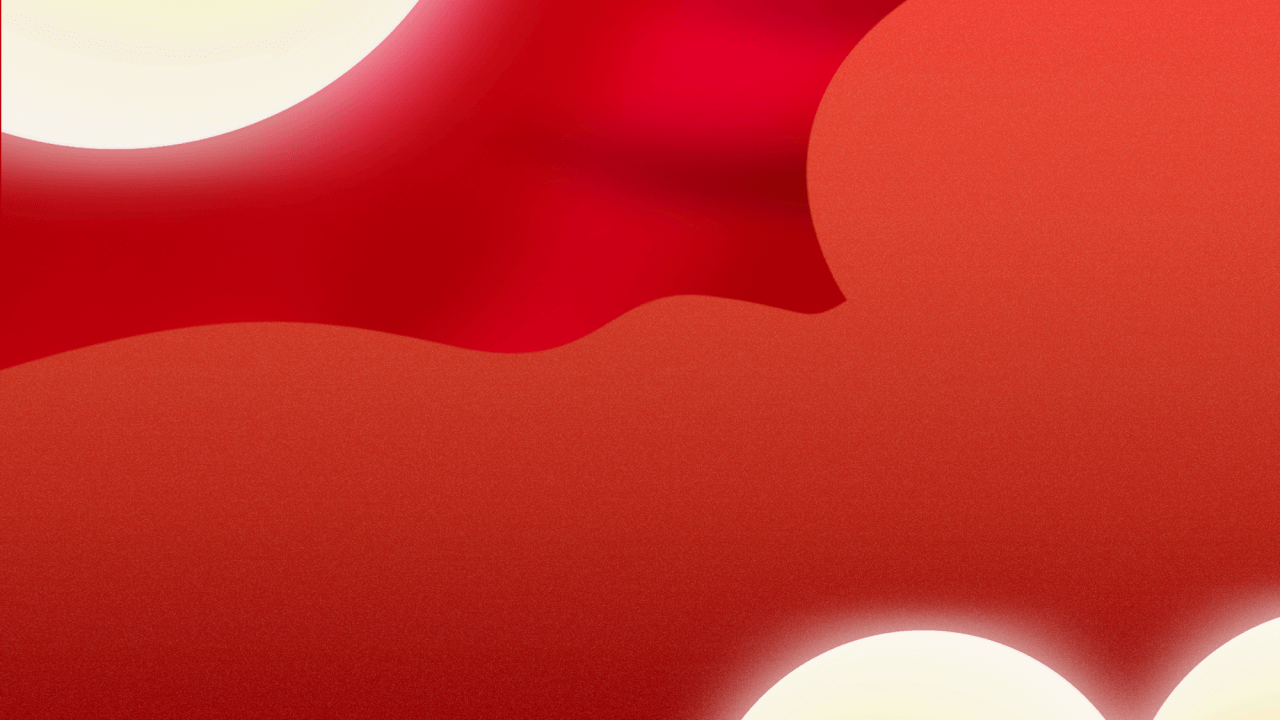 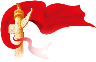 粟裕“走后门”
09
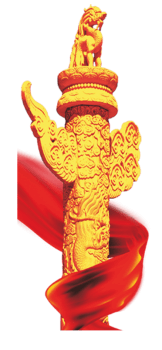 大儿子粟戎生从哈尔滨军事工程学院毕业后，从一名普通士兵干起,在祖国的南陲驻扎了4年。
当这支部队调回内地的时候，恰逢中苏边境形势紧张，珍宝岛燃起战火，粟裕托“关系”走“后门”把粟戎生送到前线。次子粟寒生入伍后，一直在条件艰苦的海军舰艇上工作,因长期海上作业，寒生落下了风湿性关节炎的病根。
一生清廉的粟裕也曾走了一次“后门”
[Speaker Notes: https://www.ypppt.com/]
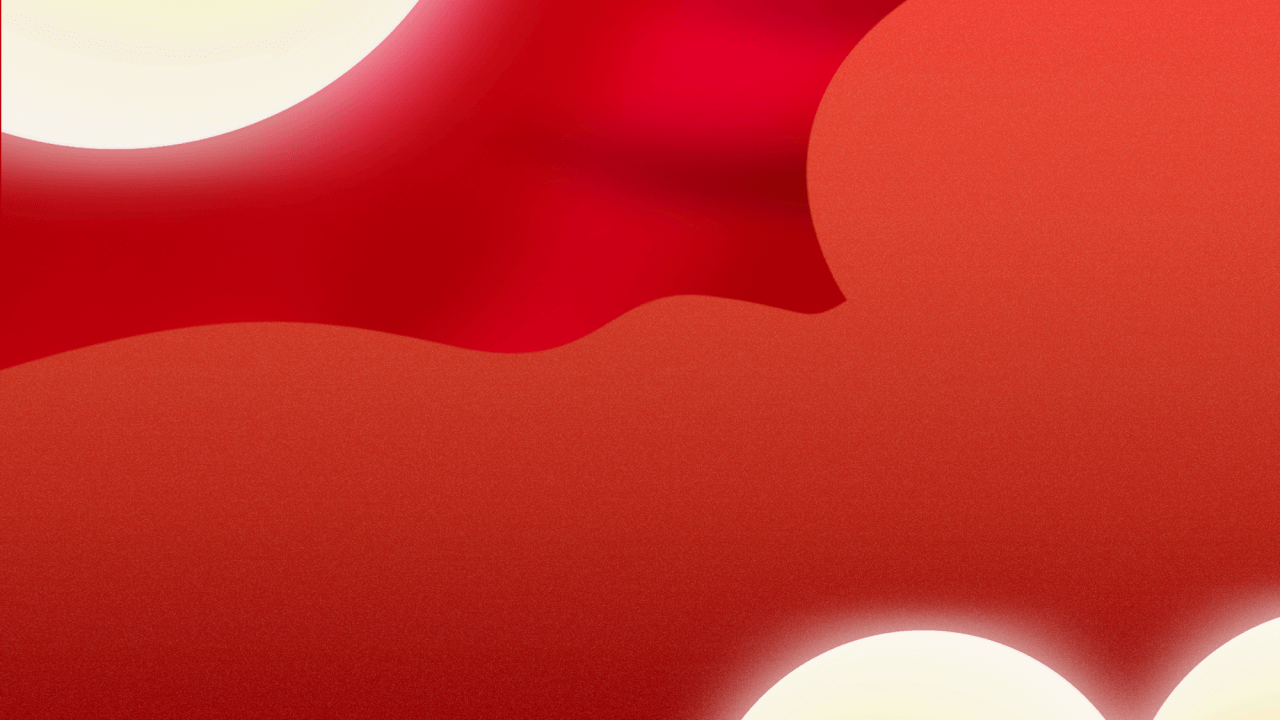 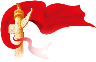 傅玉和：亲自下令枪毙贪污抗日税款的堂弟
10
马口维持会会长梁某自当上会长后，勾结日寇，助敌作恶，拒交抗日税费，傅玉和奉命带领十余名队员化妆为马帮，通过了日军两道岗哨，进入马口镇内，把梁某抓了起来。  
傅玉和并没有枪毙这个汉奸，而是向他宣传新四军政策，望其按规定上缴税款，随后将其释放。  
颇有戏剧性的是，傅玉和这一招竟有奇效。三日后，梁某居然如实向新四军缴纳税款。此后，梁某还主动协助新四军购买药材等军需物资。
1944年秋
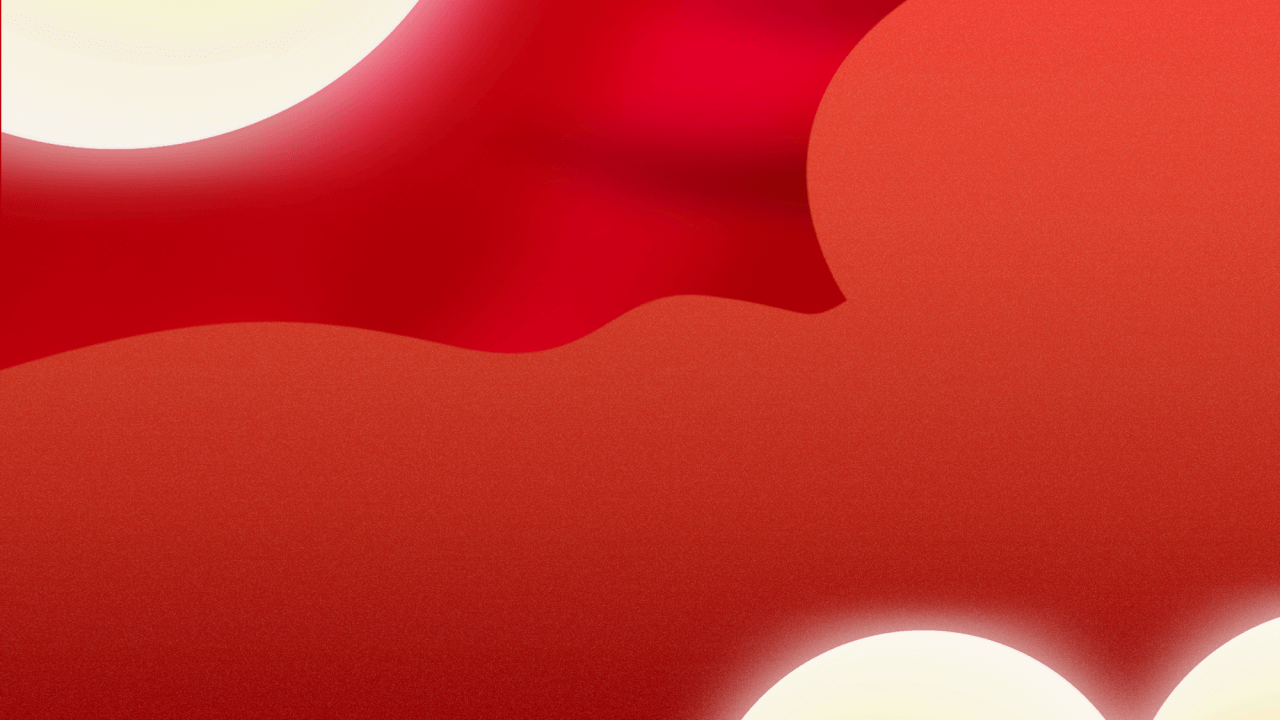 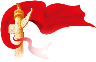 傅玉和：亲自下令枪毙贪污抗日税款的堂弟
10
还有一次，傅玉和带队前往商户家征收税款时，却被告知已经收过了，并有字据为证。抗日税款竟然有人敢冒领，傅玉和当即下令，“严查此事。”  
事情很快查个水落石出，原来是傅玉和的堂弟带人来收税款，立了假冒的字据，并私吞了税款。依据新四军的规定，私吞税款超过5块者当被枪毙，而傅玉和的堂弟足足私吞了20余块大洋。  
军法如山，傅玉和虽和堂弟感情很深，还是下令将其枪毙。
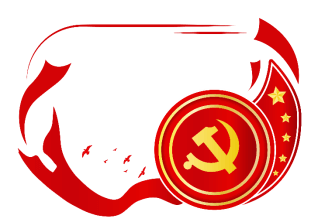 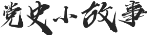 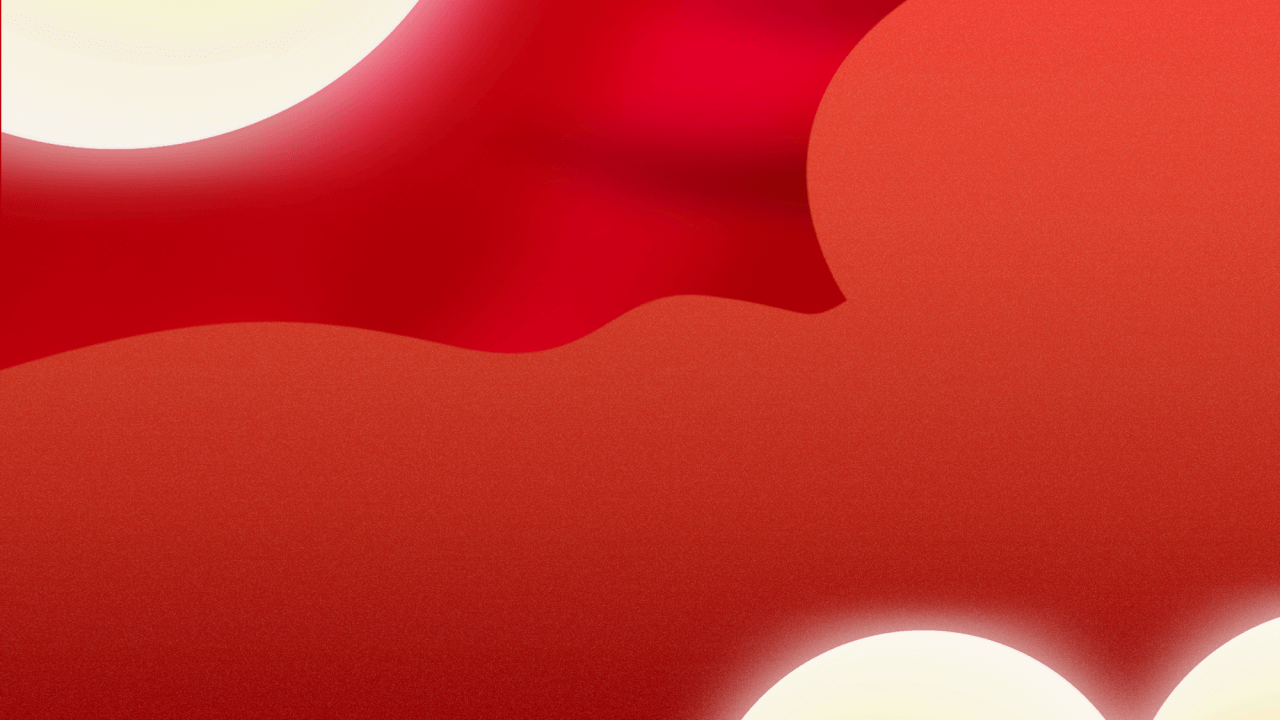 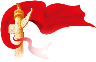 王建安视察拒陪同
11
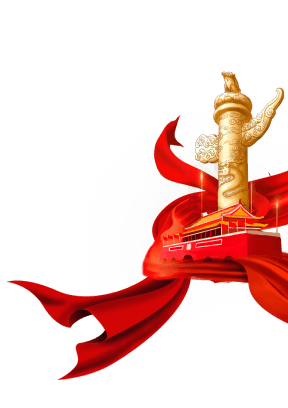 王建安到厦门某军视察，军、师领导准备开车陪同前往却被拦下。王建安一脸不悦地问：“你们来干什么？”
领导们说：“给首长带带路。”王建安反问道：“怕我丢了不成？你们去，我就不去了。”说罢，领导们只好退下
1977年初夏
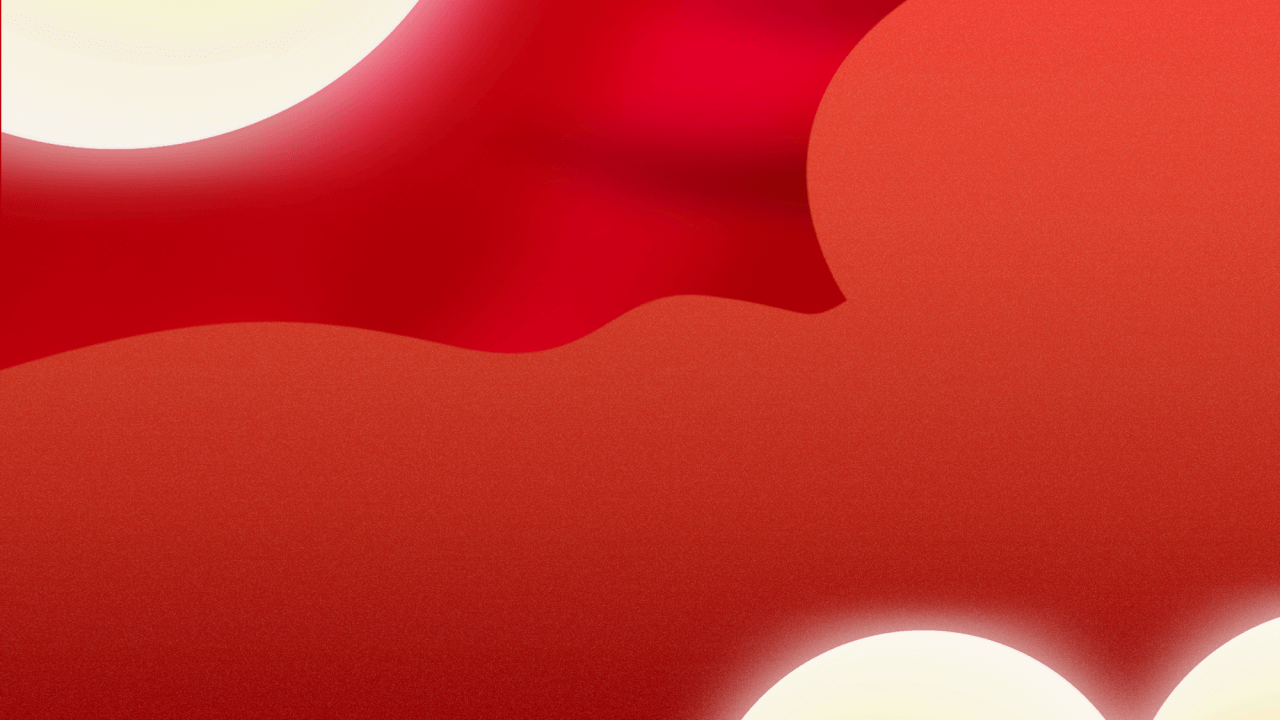 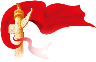 公务用车岂能接娃娃放学
11
前任警卫员交接时告知，司令员有四个子女在成都军区八一小学寄读，每个星期六下午要接司令员子女回家度假。
杨松明想，八一小学距军区大院有7里多路，难不成接几个娃娃还要去挤公共汽车？杨明松于是自作主张，向司机“发号施令”派车，“周师傅，出个车，把司令员的娃娃接回来！”
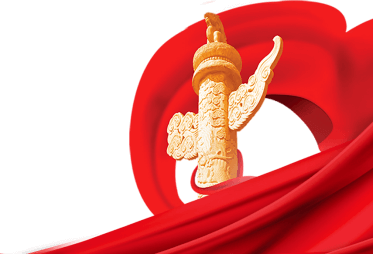 当天傍晚，一辆苏制吉姆牌高级轿车从八一小学开回贺炳炎居住的院子。在学校憋了一个星期的孩子们欢叫着冲出车门，嬉闹声惊动了正在客厅休息的贺炳炎
1956年，杨明松刚刚接任贺炳炎的警卫员。
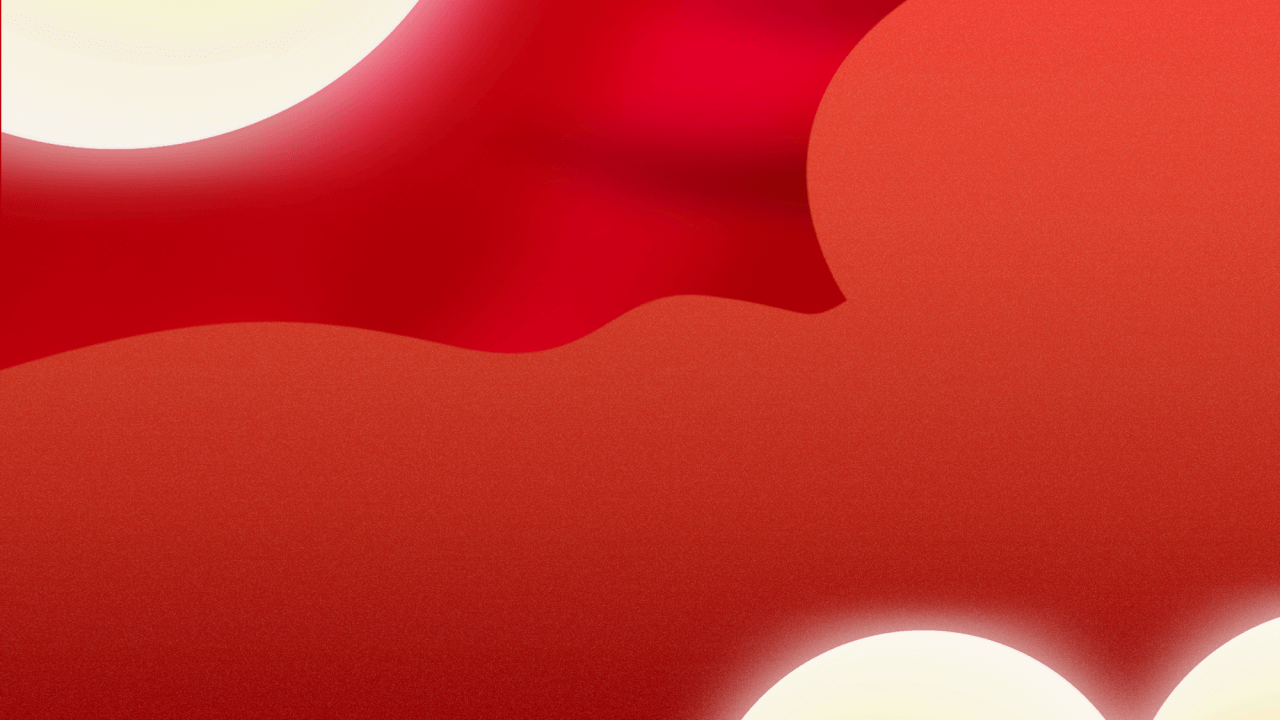 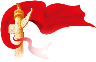 公务用车岂能接娃娃放学
12
贺炳炎走出门外，顿时两道浓眉拧得紧紧的。他把警卫员杨明松叫进客厅，严厉地说，“以后，我的娃娃不能用我的车去接。你坐公共汽车也行，喊个三轮车去接也行，这个专车是我工作用的，娃娃不能用！”  
杨明松低下了头，红着脸默默地听着。从此，他再也不敢用司令员的专车去接娃娃了。
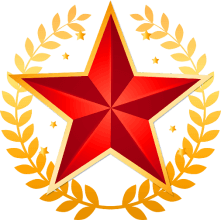 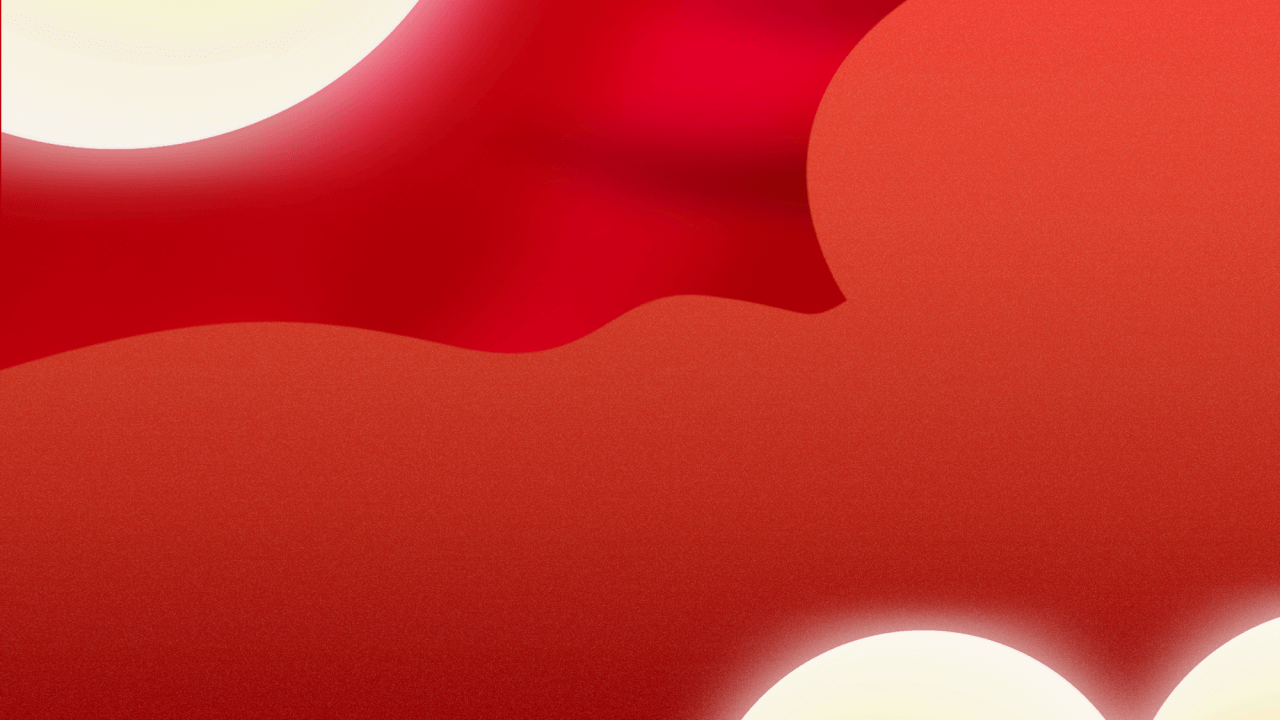 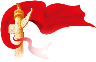 吴永光下雨不准用车
13
1970年，吴永光调任武汉军区政治部副主任后，配了一部专车。但他除了外出办事，一般很少用车，上下班20多分钟的路程从来走去走回。
一次，他最喜欢的小女儿吴笑娜请老师到家里教小提琴，离开时突然下起了雨。小女儿想用车送送老师，吴永光坚决不同意，说：“你送老师是私事，不能用公家的车。”最后，女儿只好打着雨伞，一步一脚泥水，送老师去坐公共汽车。
后来，吴永光病重，长期在军区总医院住院，而他的汽车停在大楼门口。二女儿吴笑春在隔壁楼上班，一天又是下大雨，她赶着要去火车站买出差的火车票。吴永光的司机看不过去了，说：“我开车送你吧！”吴笑春婉言谢绝了：“爸爸都不随便用车，我办自己的事就更不能用了。我还是坐公共汽车去吧。”说完，就撑伞走向了瓢泼大雨之中。
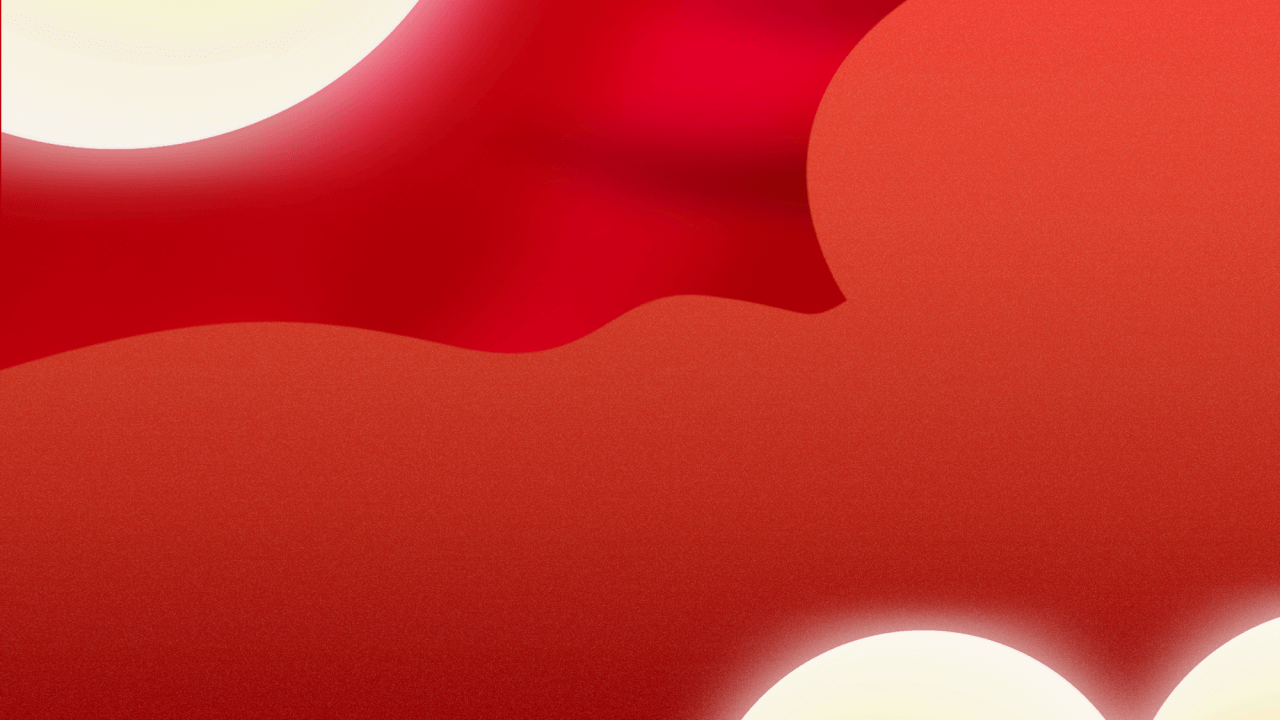 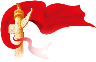 吴德峰走后门没门
14
解放后，吴德峰长期担任政法战线的领导工作。有一次，他继母的一个侄儿因为当过国民党特务而被人民政府逮捕，亲戚前来求情，他严肃地说：“我们是共产党，不是国民党，求情无济于事”。亲戚无功而返。
01
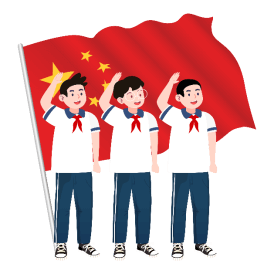 镇压反革命时，吴德峰的胞弟吴世悉被群众举报，当地政府认定他有罪，便派人到武汉将其抓回保康县。亲属们到武汉求时任武汉市长的吴德峰帮忙，让他给当地政府打招呼关照。吴德峰不但没做打招呼的工作，反而一直说服亲属，要严格按照当地政府的政策办。
02
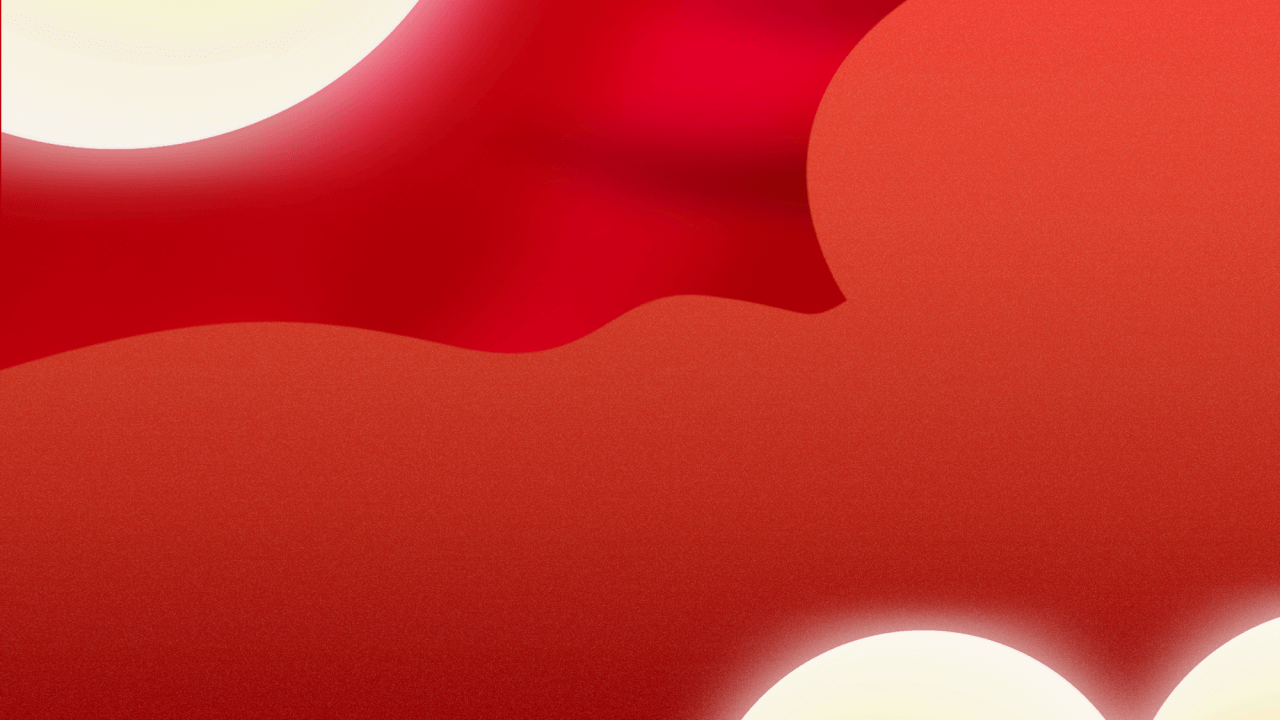 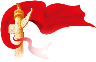 吴德峰走后门没门
14
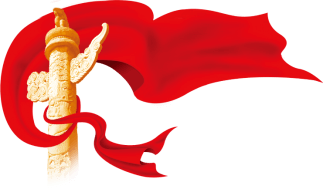 吴德峰任最高人民法院常务副院长期间，原来的部下曾有人求他解决一些个人问题，每次都遭到他的拒绝。他对来人说，“正因为你原来是我的部下，我才更要严格要求你、爱护你。我们都是党培养多年的干部，可不能拿党的原则当儿戏！”
03
由于吴德峰总是把前来疏通关系的亲朋好友拒之门外，他的勤务员常常感慨，“要走吴老的后门算是没门，他叫你连窗户都爬不进去！”
04
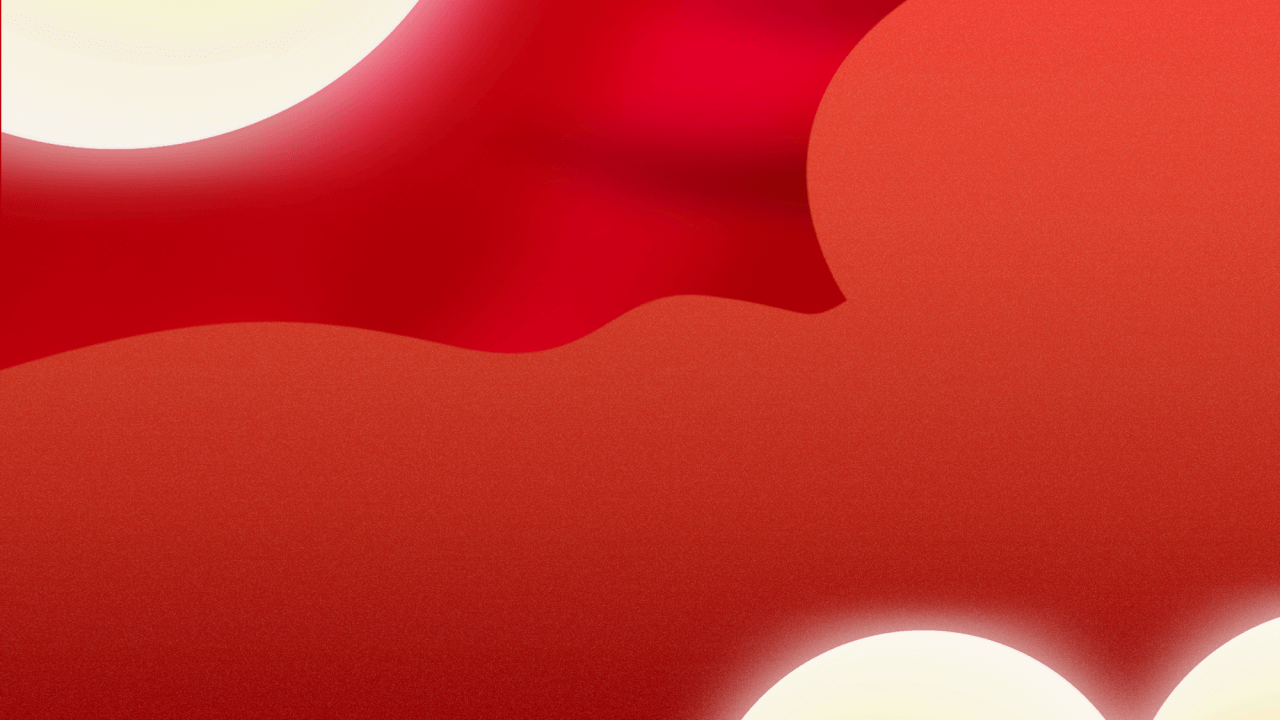 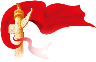 梁斌三次辞官的故事
15
梁斌从1948年底到1952年初，在襄阳工作了五个年头，领受了四个第一。即第一任宣传部长，第一任襄阳日报社长，第一任党校校长，第一任团青委书记。在这里留下了剿匪反霸、减租减息和土改运动，亲手创办襄阳建国后第一张报纸《襄阳日报》等足迹，同时也为孕育 《红旗谱》、《翻身记事》等宏篇巨著积累了丰富的素材。
最终，梁老以其常人无法想象的执着，为人们留下了以《红旗谱》为代表的数百万字的宝贵文化财富。
可是，就是这样一位享誉海内外的文学巨匠，一位功勋卓著的革命者，一位完全有资格高官有位、享受特殊的人，却三辞官。
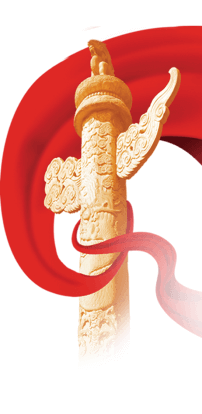 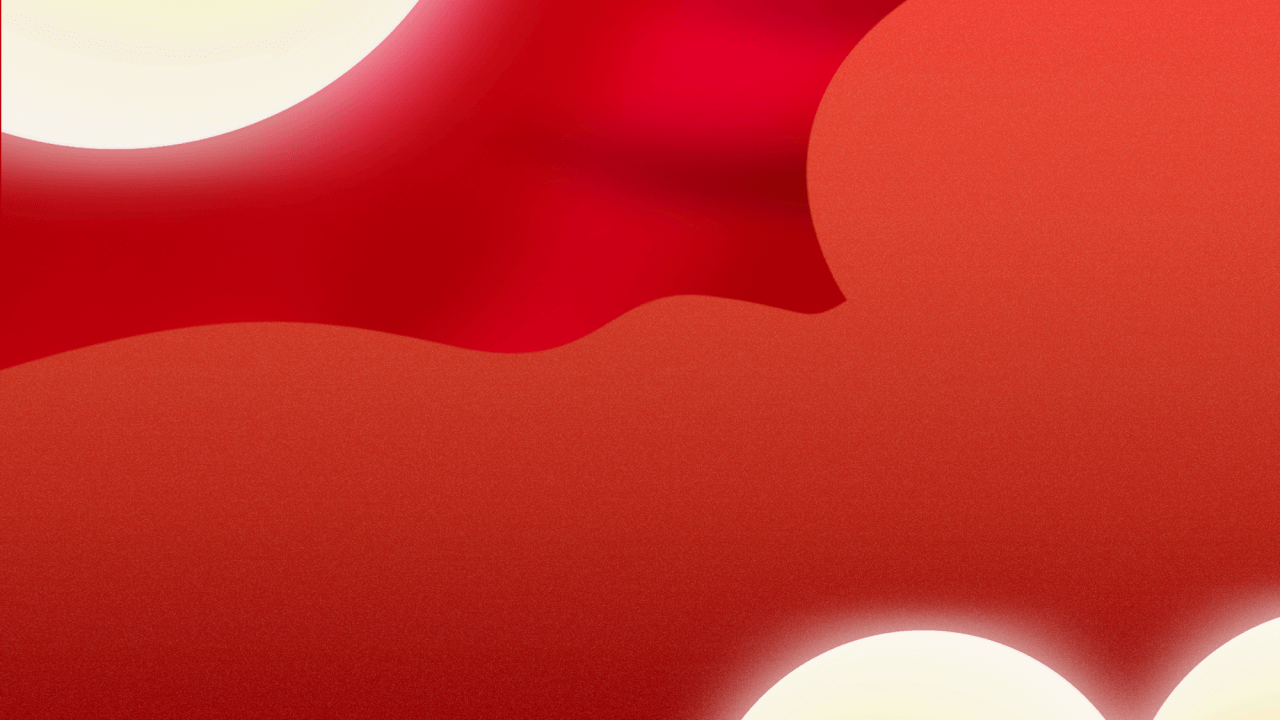 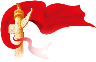 梁斌三次辞官的故事
16
梁斌第一次辞官是1952年。那是湖北省委书记李先念亲自点将，调他担任新武汉日报社社长。上任不到一年，他就辞官，为写他的长篇巨著《红旗谱》。随后，他调任北京中央文学研究所，只做一个机关党支部书记。  
第二次辞官，是梁斌辞去中央文学研究所机关党支部书记，以便专心创作他的《红旗谱》。  
第三次辞官，是梁斌找到中组部的领导要求辞去职务，那位领导准备安排他到天津去当副市长，又被他辞掉了。  
后来梁老终于如愿，在河北省文联挂了个名，从此专心地创作《红旗谱》。别人是官越做越大，他却主动要求越做越小。
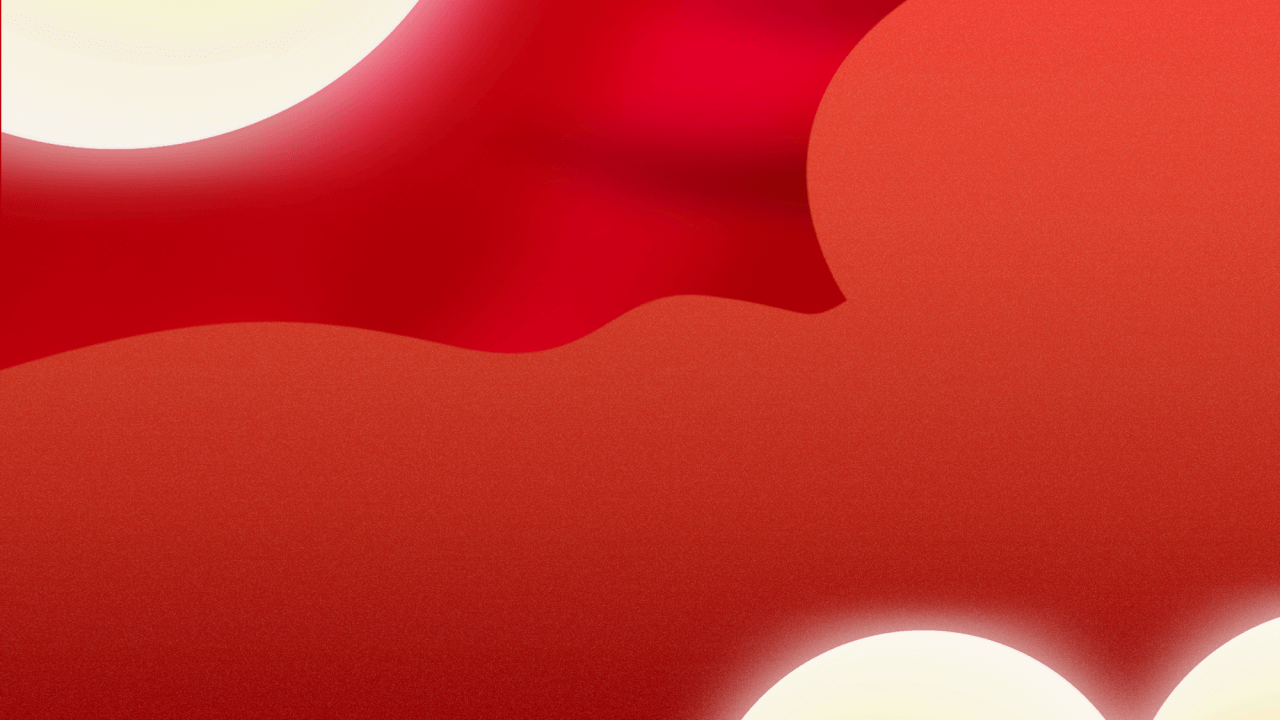 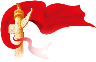 王树声“收购”家乡送的茶
17
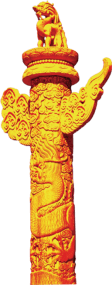 上世纪六十年代，一次家乡去人给在京的麻城籍首长每家送来几盒茶叶。他先是欢喜，后是发愁，最后还是坚决不收。
来人说："这是一点家乡的土特产哦？"他却一本正经地说：
"你们把公家的东西送给我，我是坚决不能收的！"但因为他确实太爱喝家乡的茶了，他还是舍不得让来人拿回去，于是就硬给了八十元现金将几盒茶叶买了下来。当时他每个月的工资才三百四十元。
王树声喜欢喝家乡的绿茶
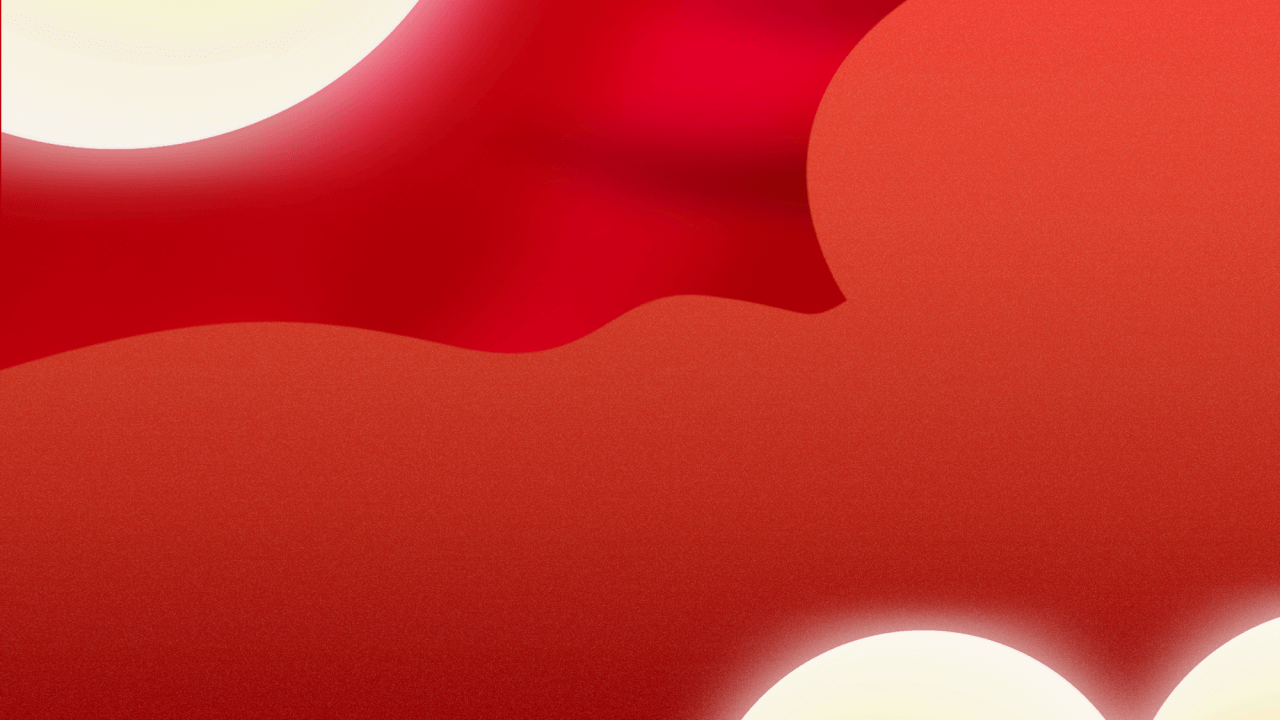 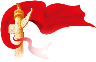 董必武为六角钱写检讨
18
由于受国民党顽固派发动的反共高潮的影响，重庆红岩村八路军办事处的生活条件极其艰难。办事处的财务工作重担由中共南方中央局常委、统战工作委员会书记董必武掌管。为了维持办事处机关的正常运转，董必武殚精竭虑地拨打着这把“小算盘”，亲自制定机关伙食标准，实行包干调剂。为了改善办事处的生活状况，董必武在处理千头万绪的工作的同时，对办事处机关的伙食开支严格管理和监督，他要求办伙食的同志既要想尽办法改善领导和同志们的伙食，又决不能乱花一分钱。
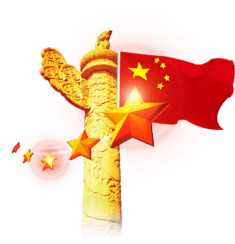 1941年
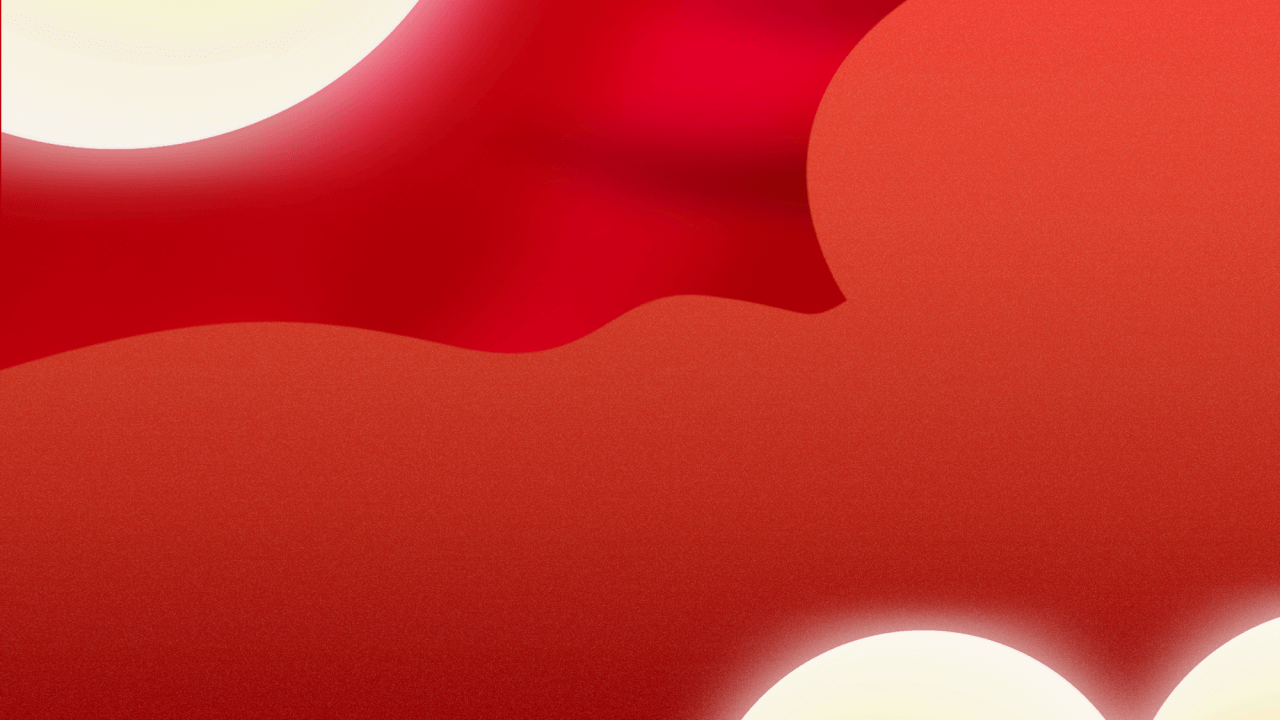 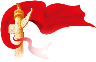 董必武为六角钱写检讨
18
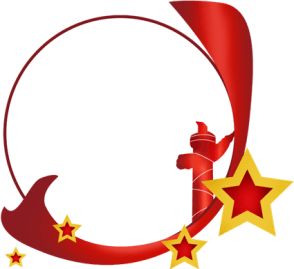 账面上有六角钱的开支平不了。为此，董必武十分自责，坚持要做检讨，许多身边同志都安慰董老“六角钱不是大数目，没必要小题大做，也不用做检讨”。董老对身边的同志们说：
“我们党的经费来得不容易，每分每厘都是同志们用血汗甚至生命换来的，我们只有精打细算的责任，没有浪费铺张的权力。”之后，董必武执意在机关大会上作了检查，并亲自向党中央写了检讨信。
有一个月，在月底伙食费结算时
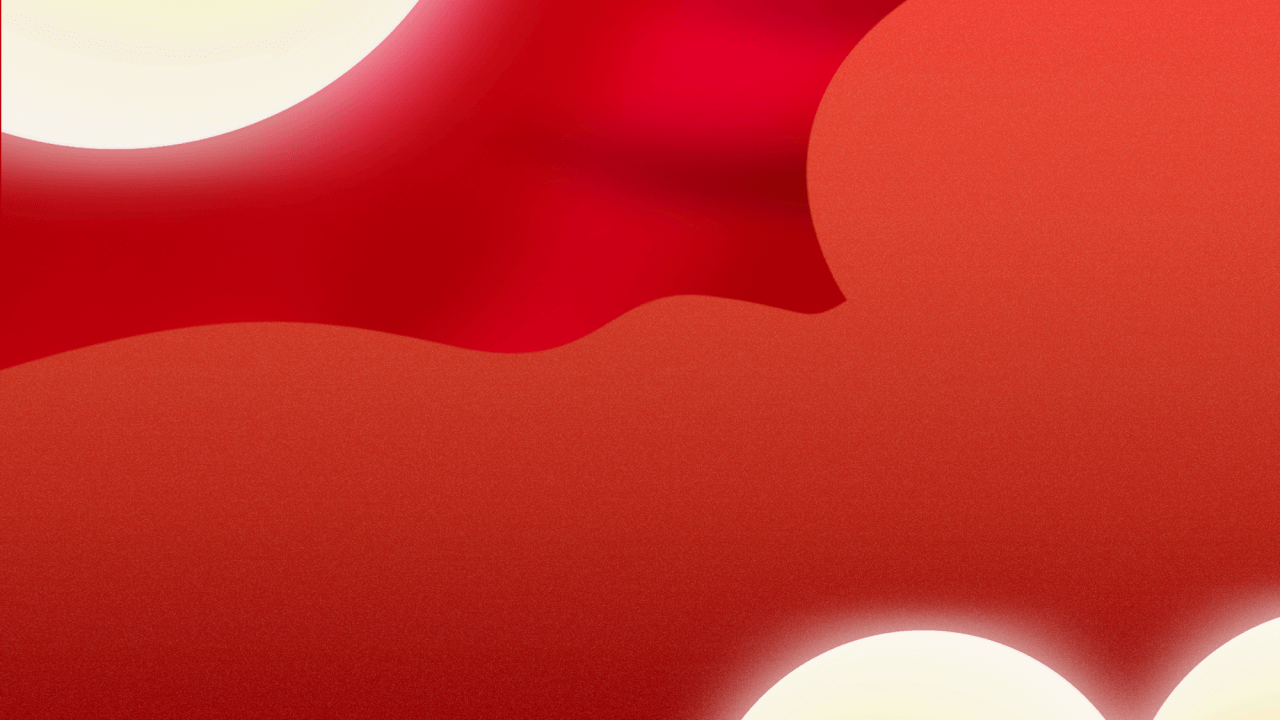 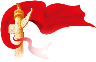 嫌夫人帽子买贵董必武做
自我批评
19
董老的夫人何莲芝怕他年岁大了，受不得风寒，就将自己在延安大生产中劳动所得而积攒下的钱给他买了一顶帽子。董必武问花了多少钱。何莲芝怕他嫌贵，就骗他说只花了二三十元钱。过了些时日，董老又向何莲芝问起这顶帽子的价格。  
何莲芝依然没有改口说：“你怎么不相信人？就是二三十元嘛！”  
董老摇了摇头说："你呀，骗我还说我不相信你，你自己看看。"说完，取下帽子，指了指帽子里沿的标价。  
何莲芝顿时就闹了个大红脸，原来，何莲芝买帽子时，没有注意到帽子里还有标价。  
之后，董必武在开党员生活会的时候，还专门拿这个事作例子作了自我批评，并写了一个横幅挂在自己的书房里：“民生在勤，勤则不匮。性习于俭，俭以养廉。”
新中国成立后，董必武住进了北京。
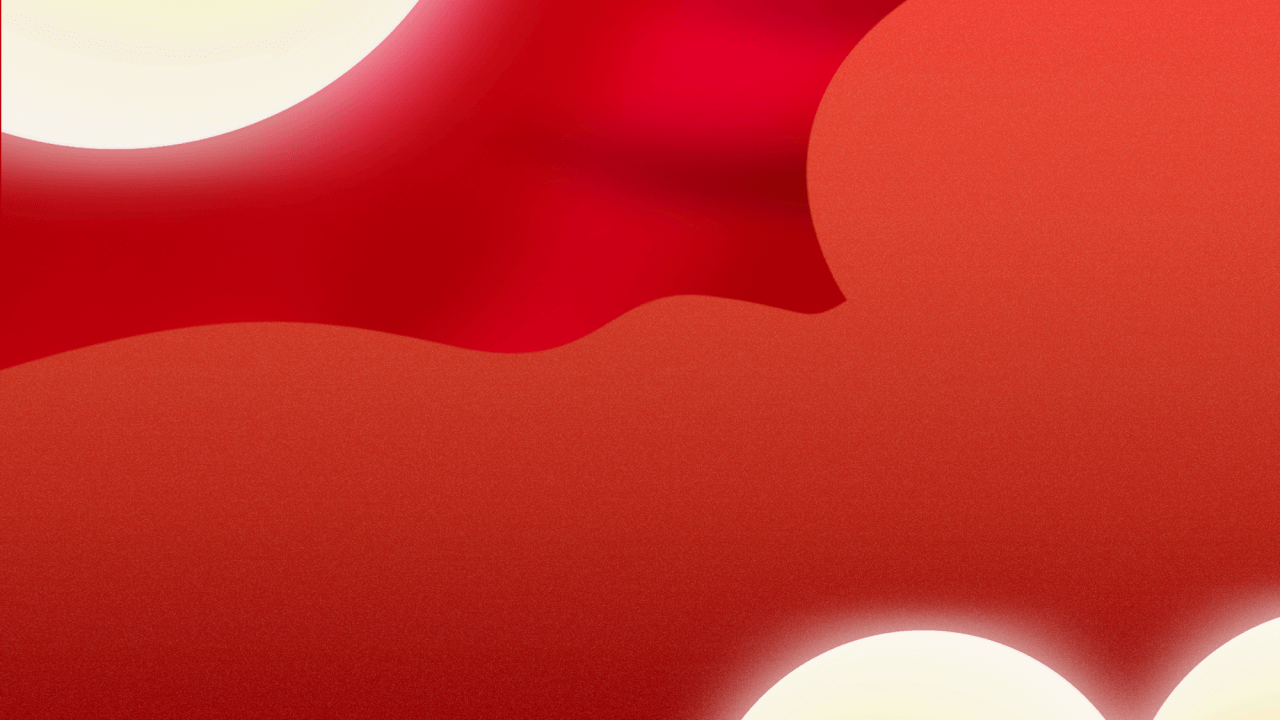 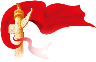 贺炳炎探亲“三辞刘专员”
1951年11月，时任解放军青海军区司令员兼第一军军长的贺炳炎携妻、子回乡探亲，途经宜昌。前来码头迎接的宜昌专署专员刘真，是他的老部下。  
专署招待所是栋百年老屋，陈旧简陋，食宿条件差。老首长远道而来，刘专员当然想把生活安排得好点。他精心挑选，找到桃花岭专署机关接管国民党的一幢洋楼，请贺炳炎一家去住。  
谁知贺炳炎一口谢绝，“招待所条件再差，总比打游击时滚泥巴睡地铺好些嘛！”  
军区首长回乡探亲，宜昌的父母官自然想尽下地主之谊，想请贺炳炎和其亲属吃顿便饭，略表欢迎之意。
贺炳炎上将，祖籍湖北宜都
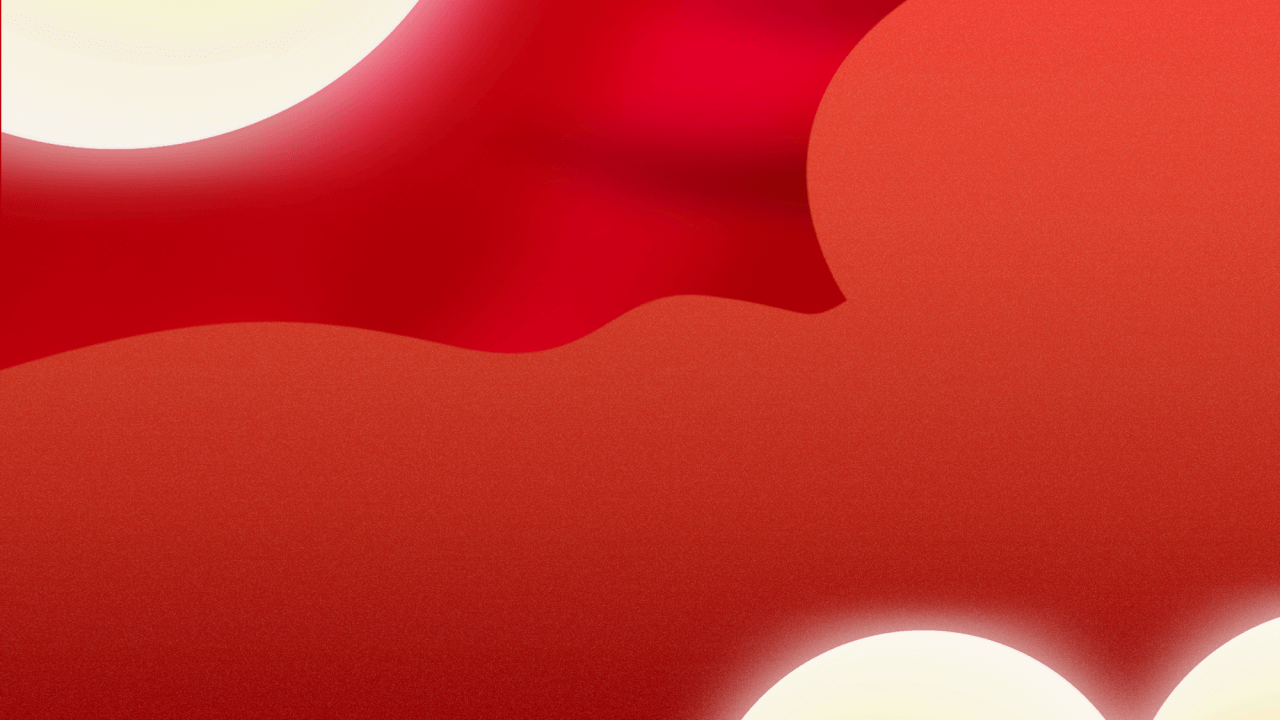 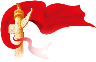 20
贺炳炎探亲“三辞刘专员”
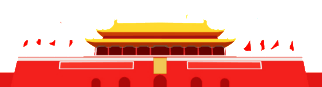 可是，刘专员几次在贺炳炎面前提起此事，都被谢绝了。
虽然如此，老部下总觉得不尽地主之谊未免失礼，还是备了一席薄酒。  
不料却惹得贺炳炎满脸不高兴。他绷着脸说：“现在不少老百姓连饭都吃不饱，我们能节省的要尽量节省。早就讲了，不要请客，怎么还要这样办！”刘专员只好作罢。  
贺炳炎临行前，刘专员又提出陪送老首长回乡。贺炳炎抿嘴一笑，诙谐地说：“我回家探亲，你去干什么？你去，我还要雇一顶八抬大轿抬你这个父母官！”说完，两人都哈哈大笑起来。